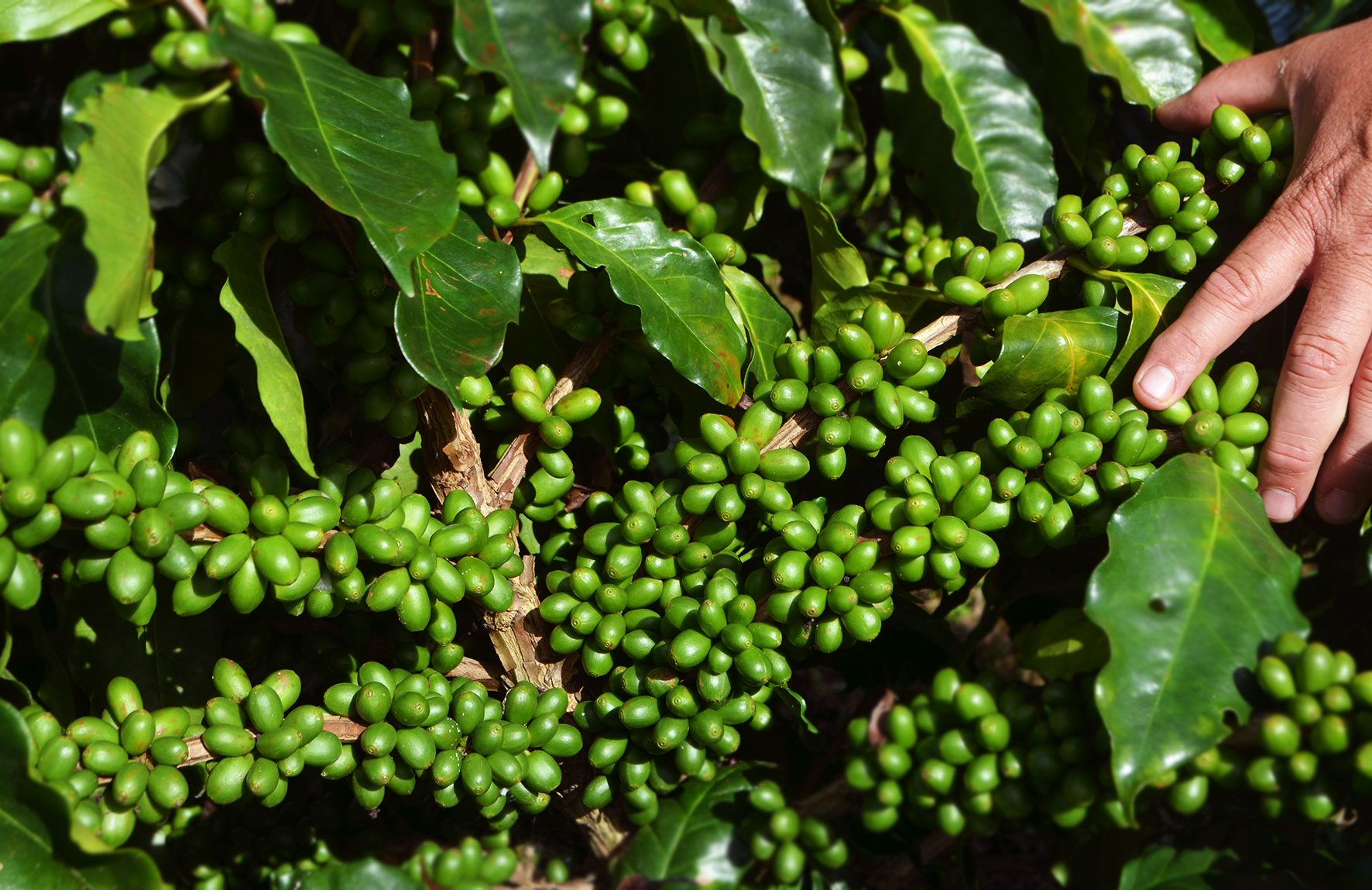 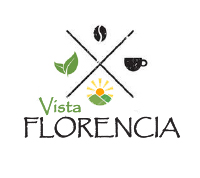 Vista Florencia has been producing coffee and other natural products for 4 generations in Santa Elena Barillas, Guatemala.
 
Our cup profile is very balanced with intense aromas.
 
All our coffee is dried in the sun using different methods. We use traditional patios, African drying and a Colombian greenhouse method that we implement as testing in the 2020 harvest.

All our products are produced under adequate quality standards, we put a lot of effort from the selection of seeds, care, and sowing, to later generate a good harvest.
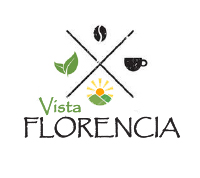 We have a great diversity of products, which together show the exceptional quality of a Coffee Farm that manages to link processes to take advantage of the nutrients of all the threads. We seek a Circular Economy model.

At Vista Florencia we celebrate nature, water, soil, sun, and air. We are a unique place in Central America to demonstrate that agricultural production can also have educational processes and social processes simultaneously.
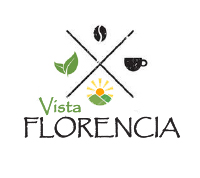 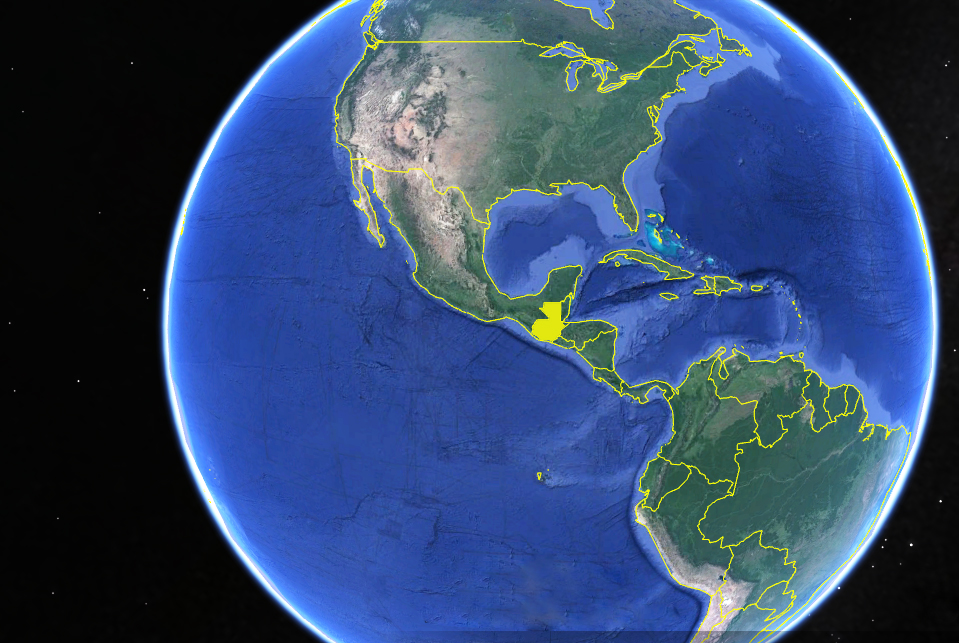 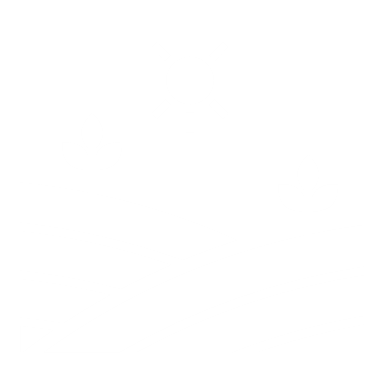 Guatemala
Location
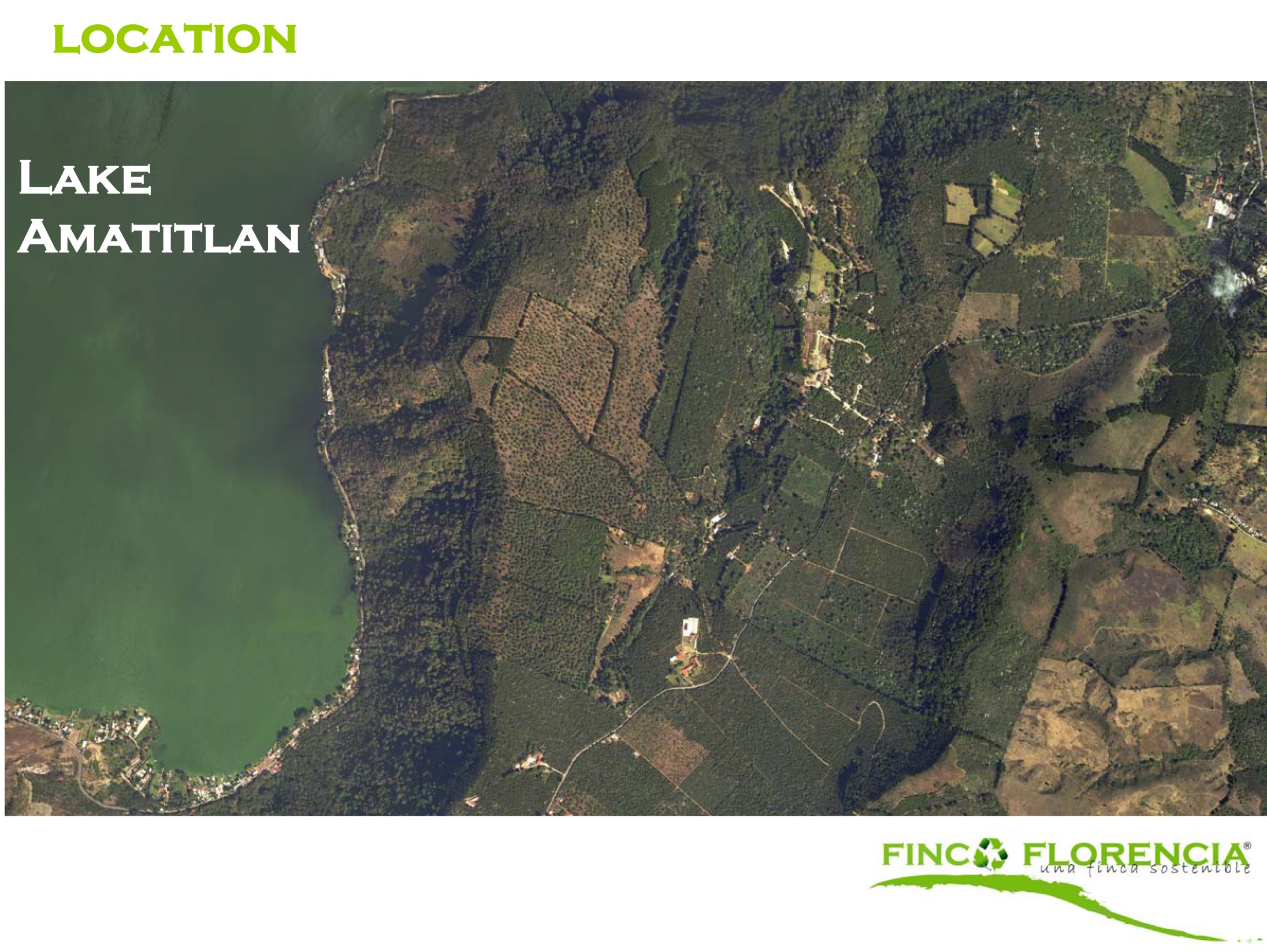 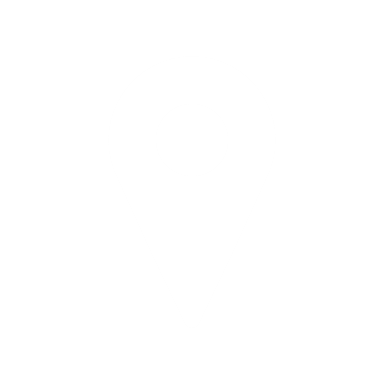 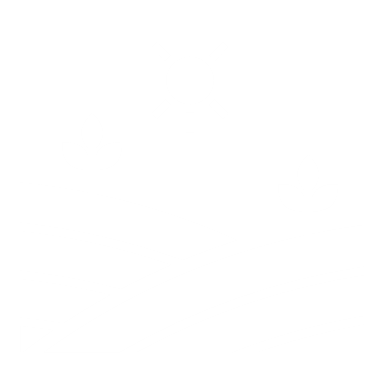 Guatemala
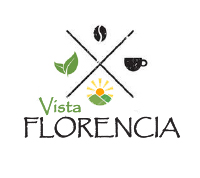 Location
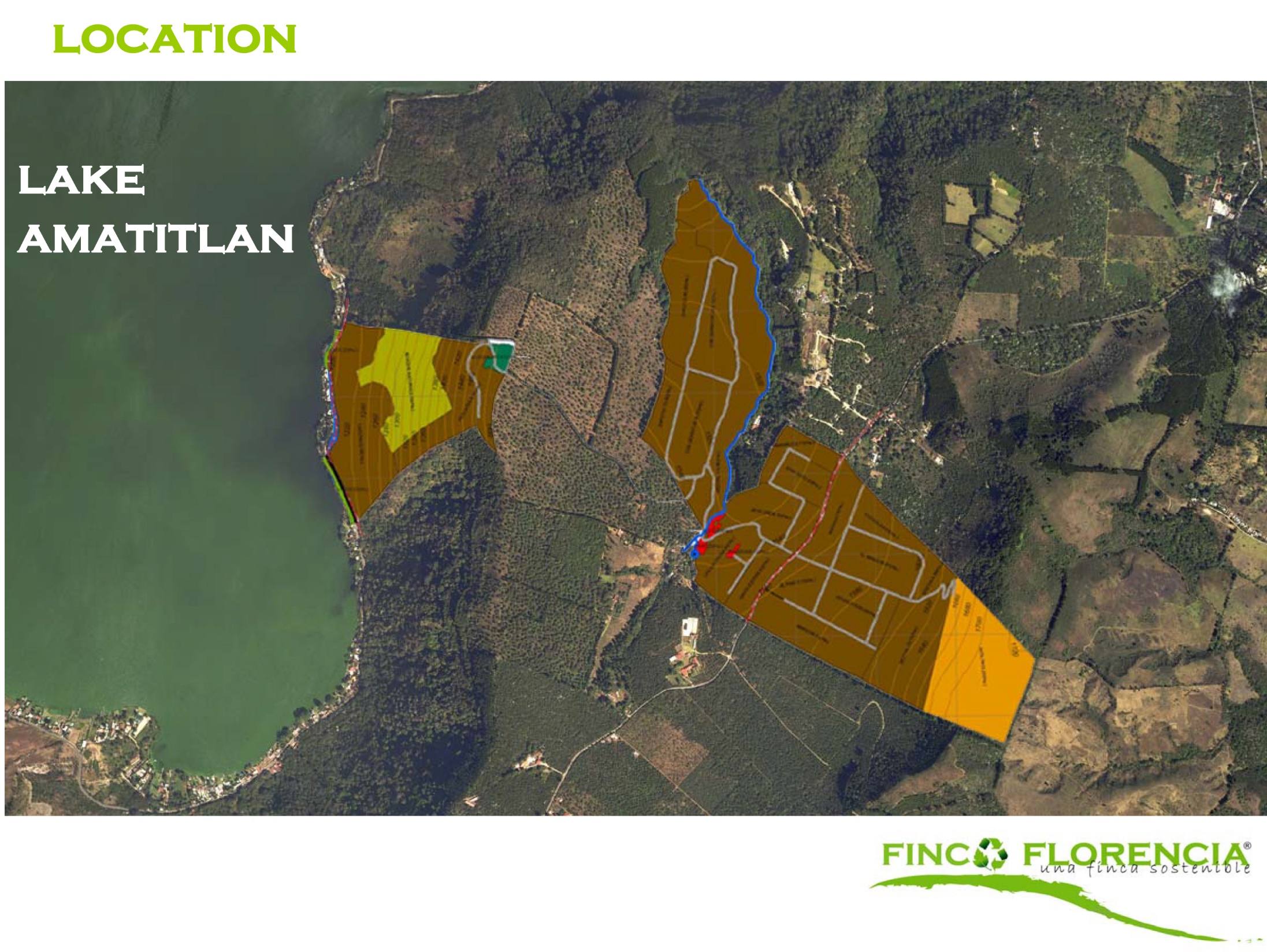 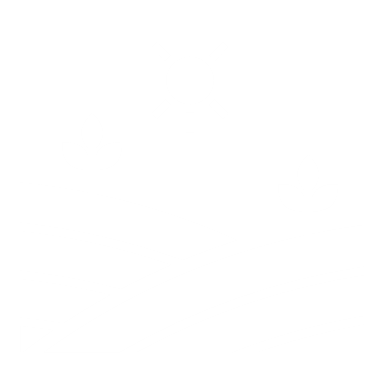 Guatemala
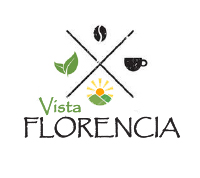 Location
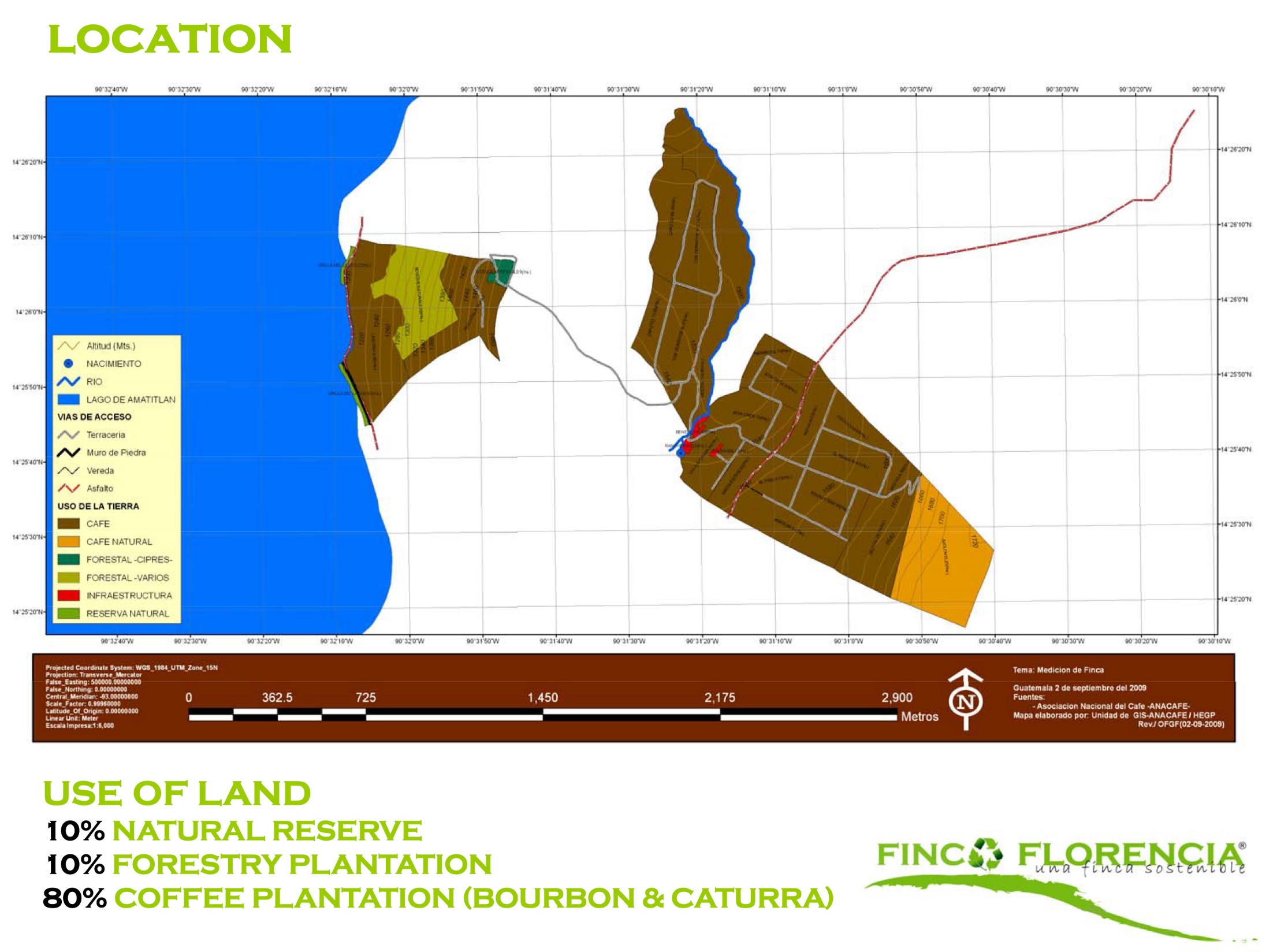 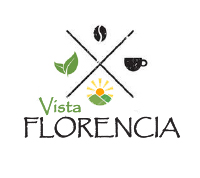 Biodiversity
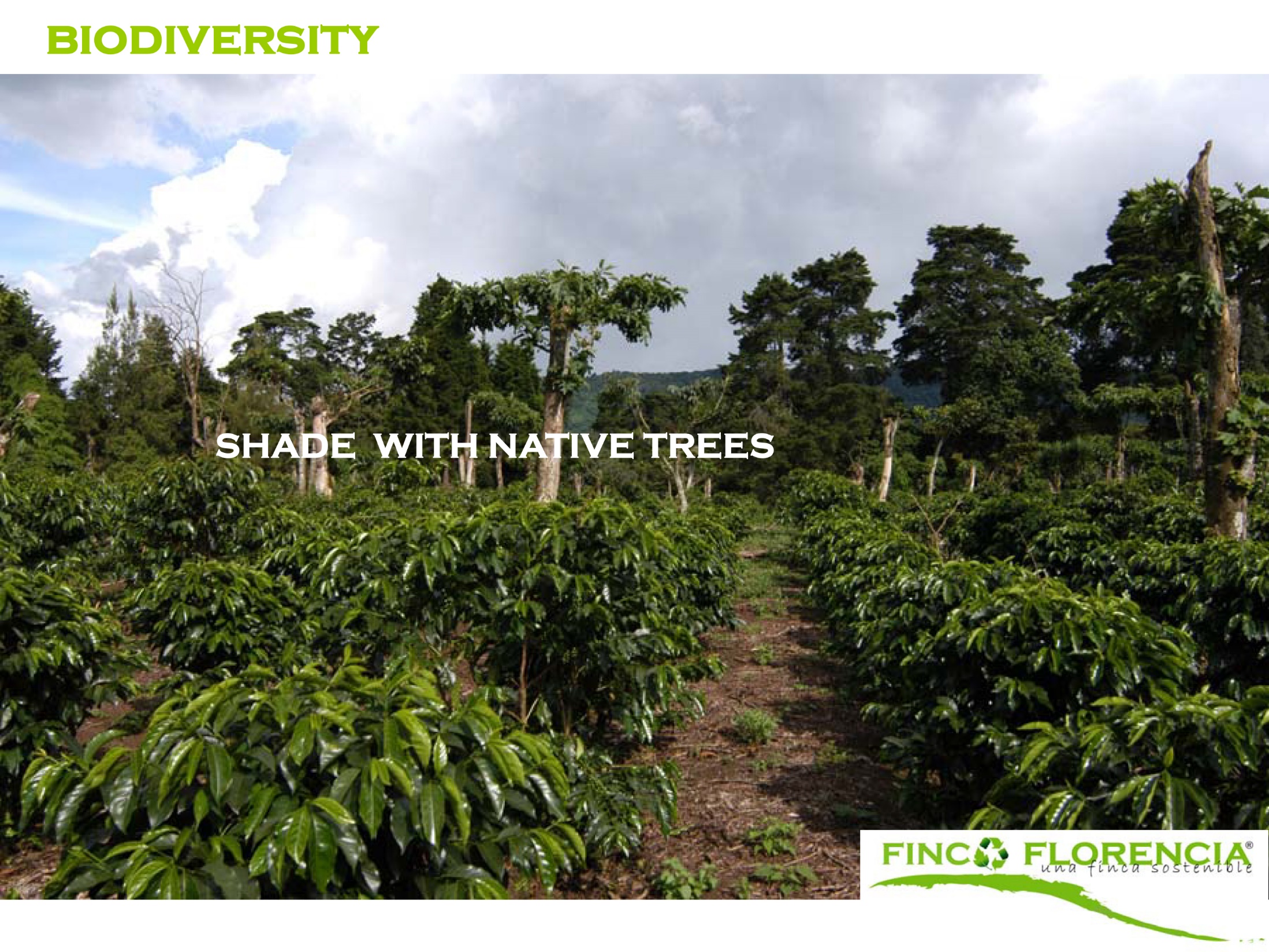 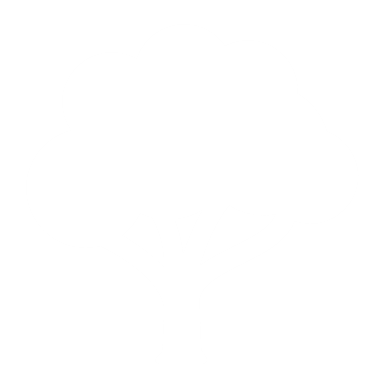 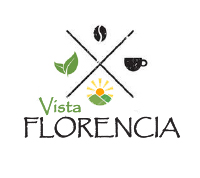 Biodiversity
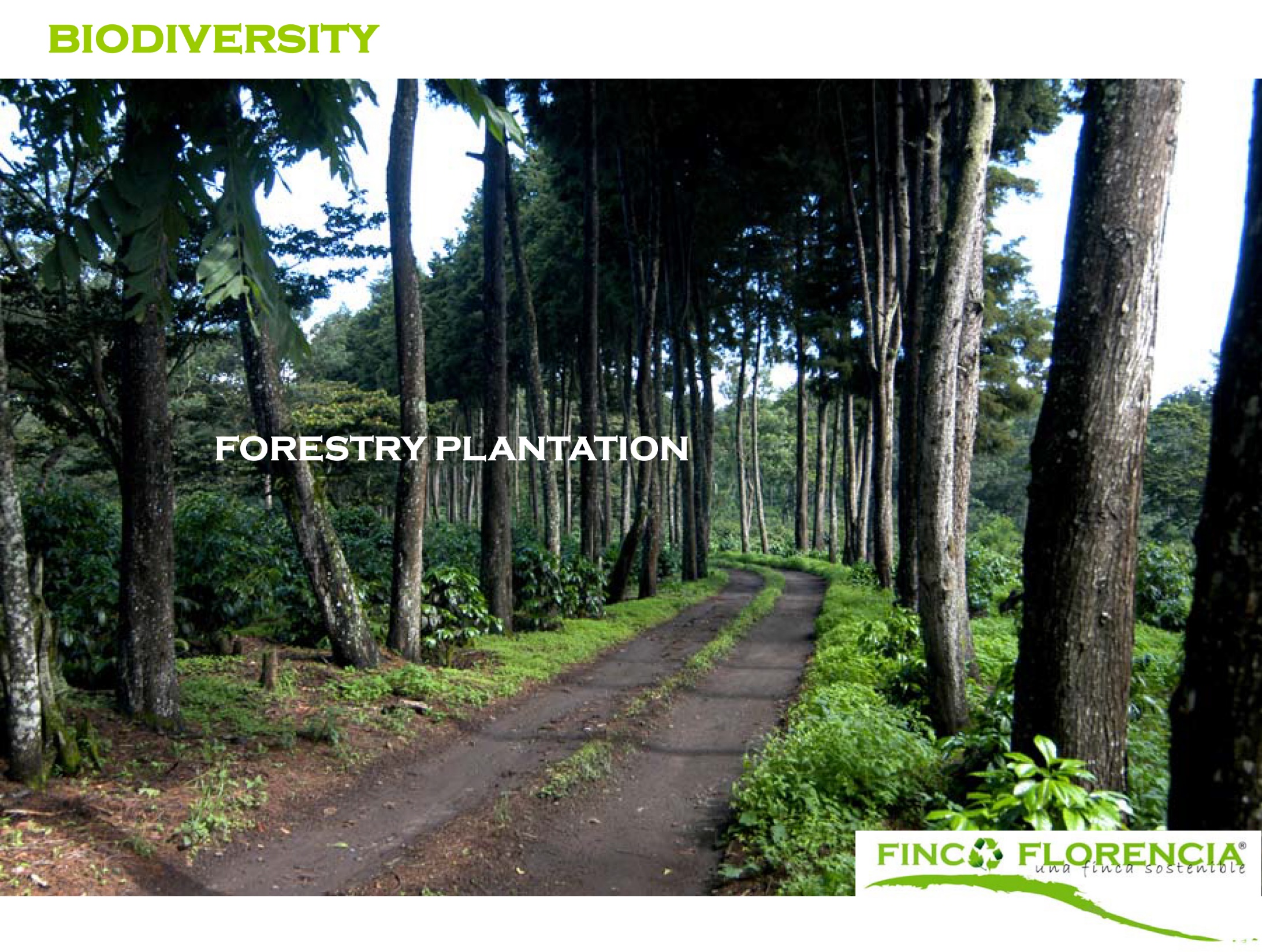 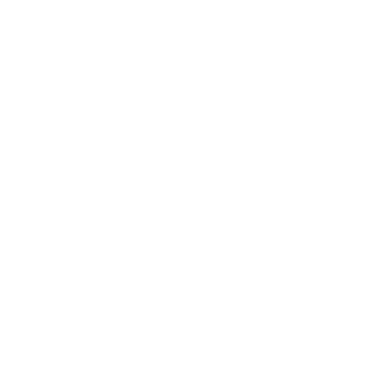 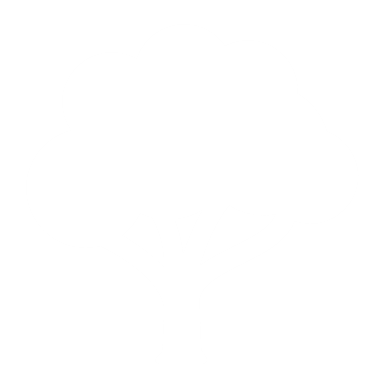 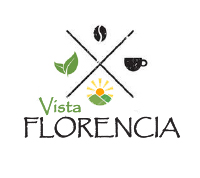 Coffee Cycle
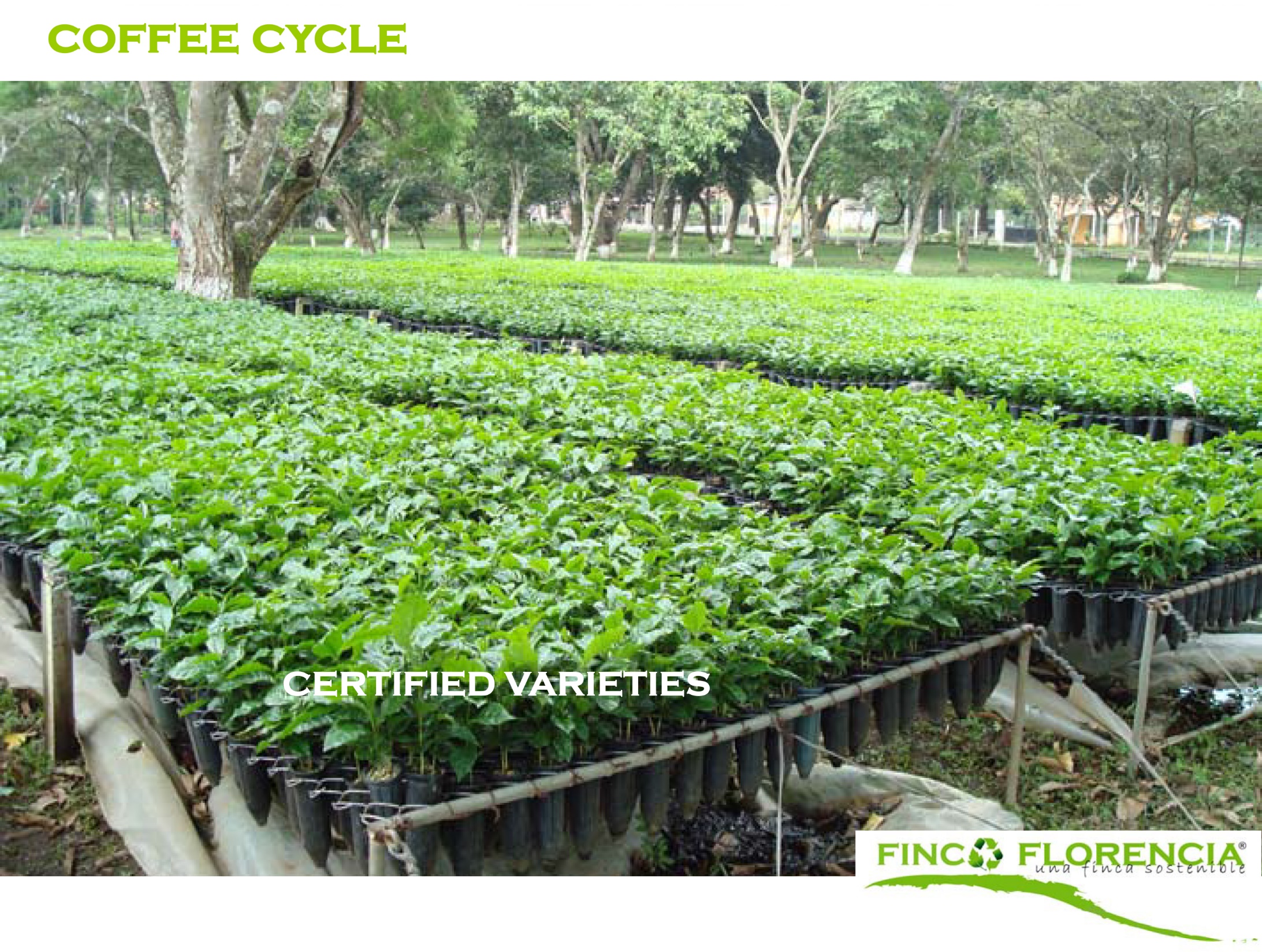 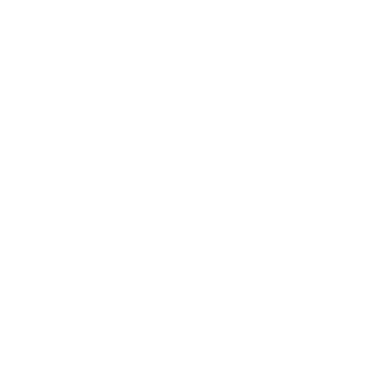 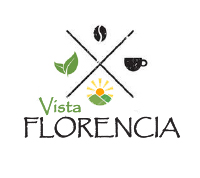 Coffee Cycle
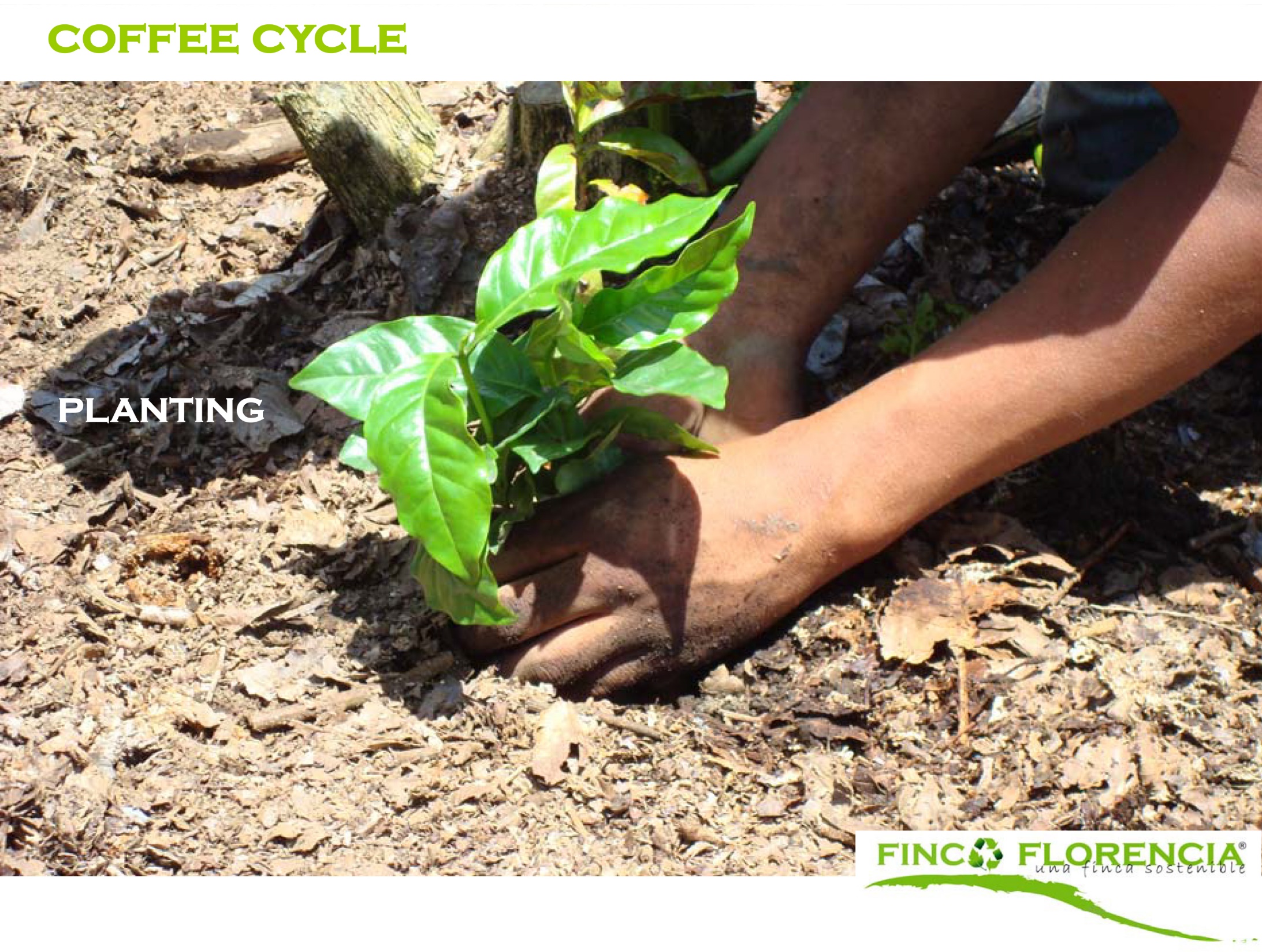 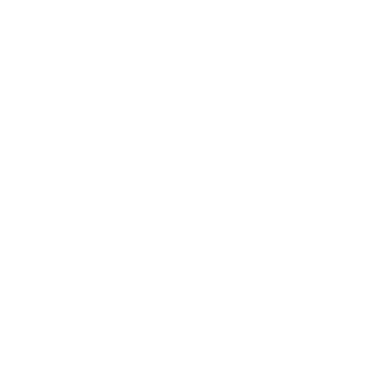 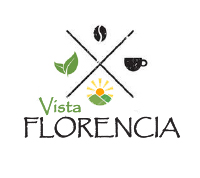 Coffee Cycle
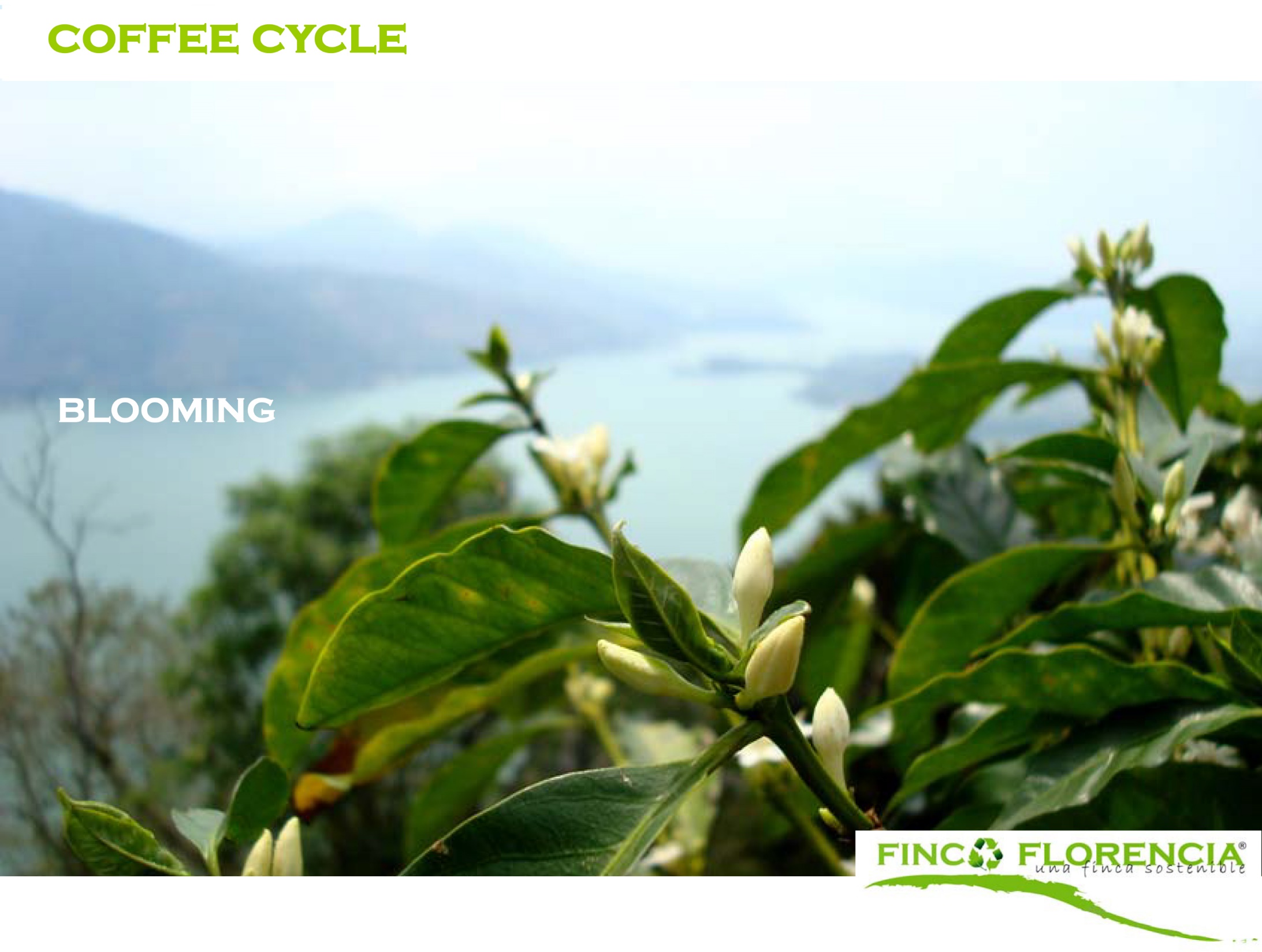 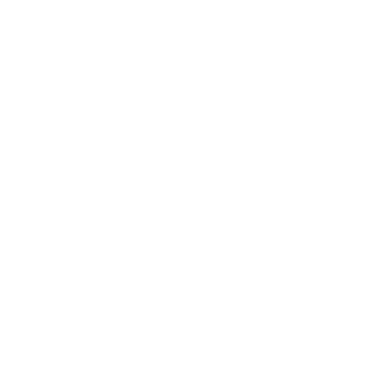 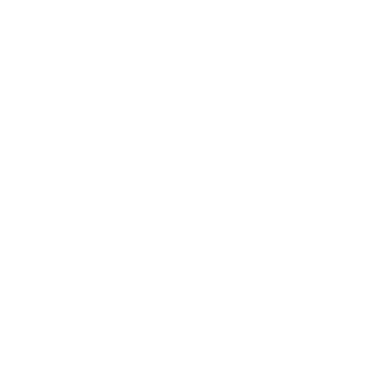 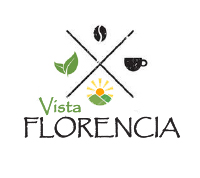 Coffee Cycle
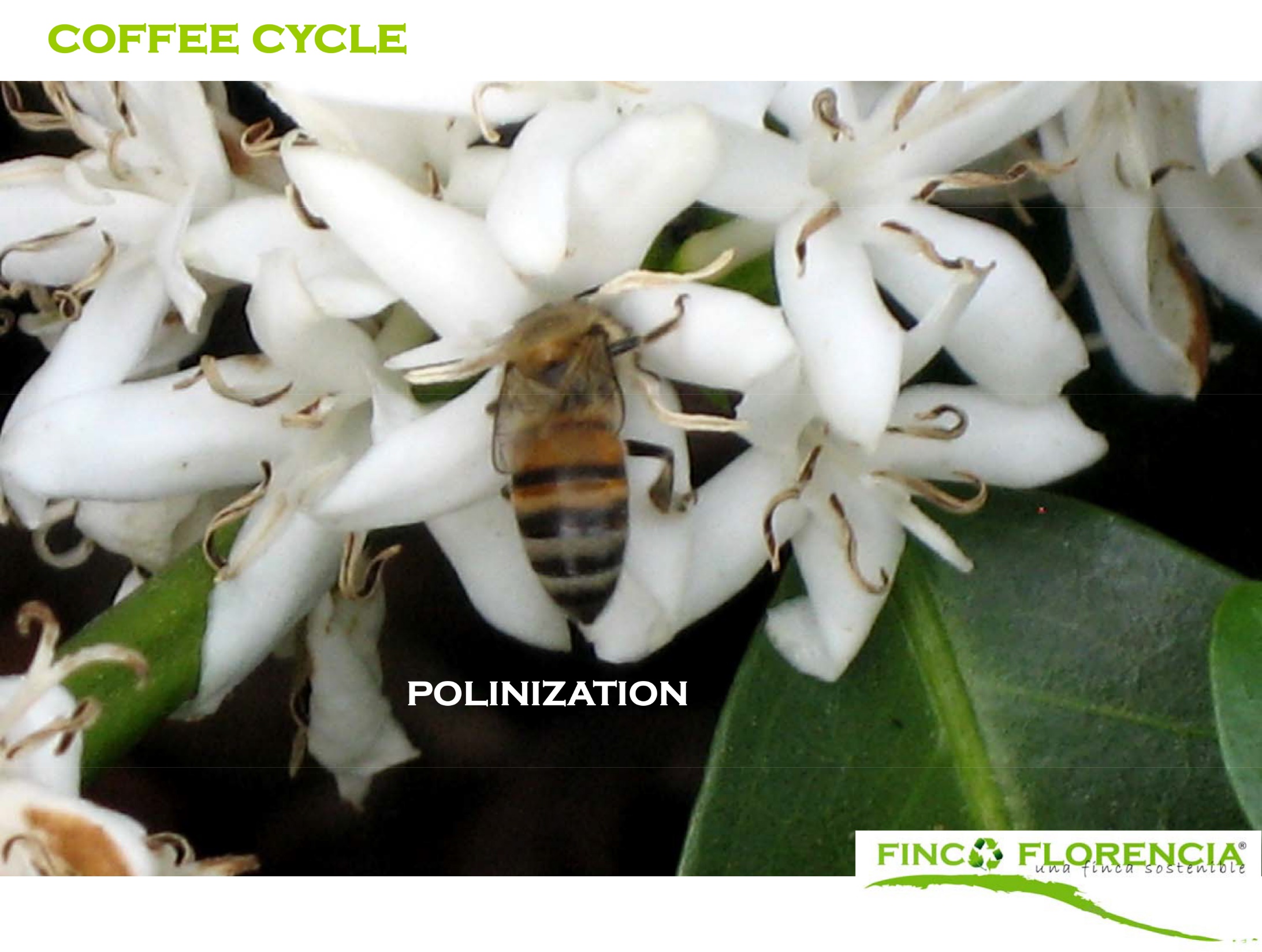 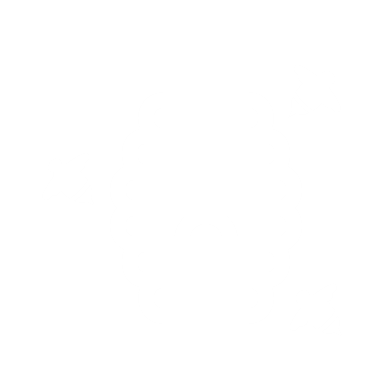 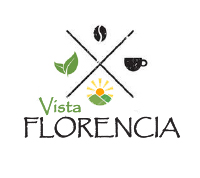 Coffee Cycle
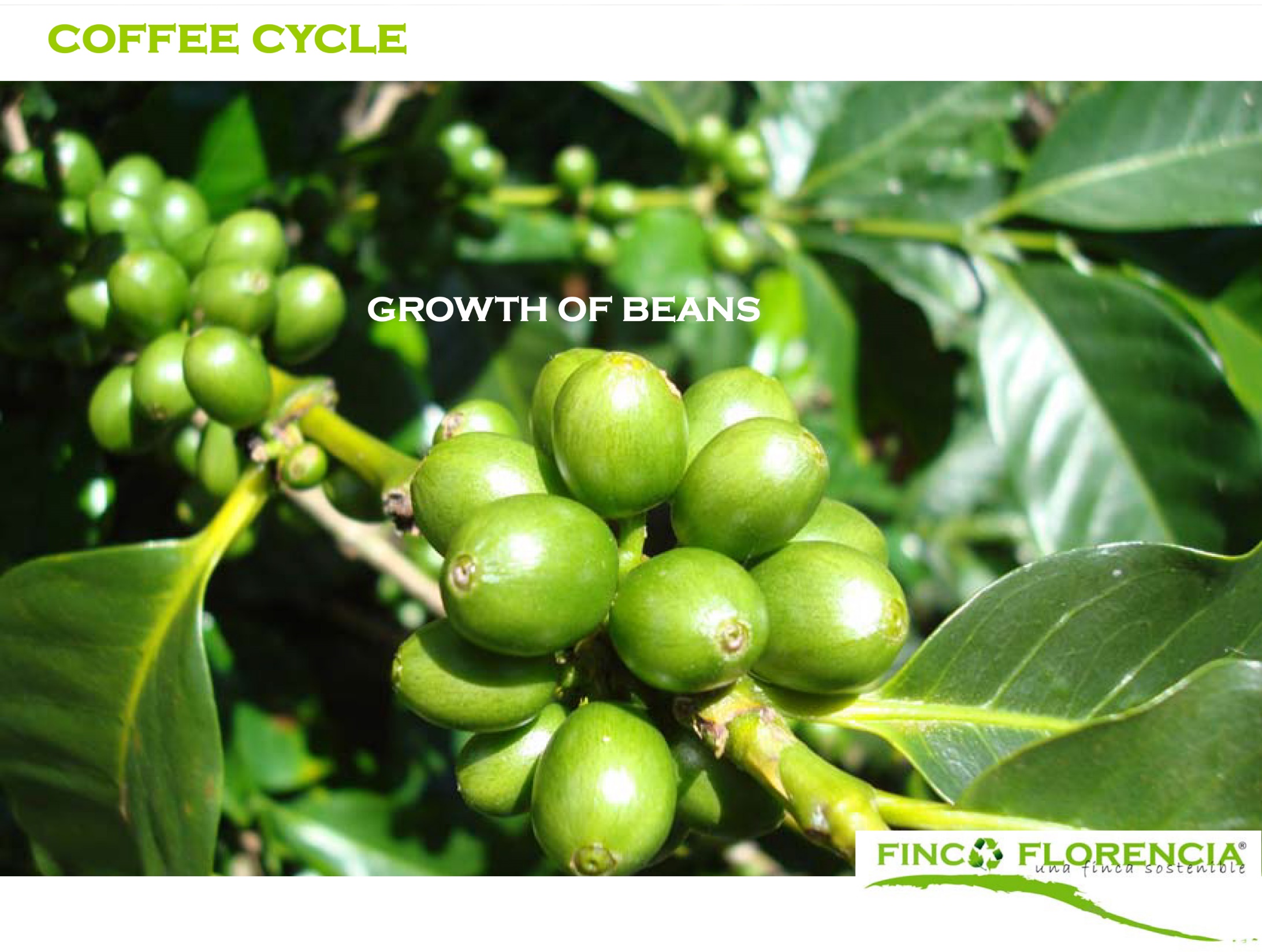 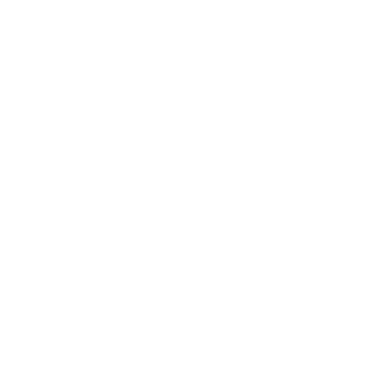 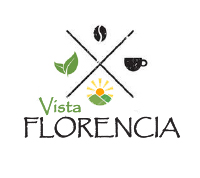 Coffee Cycle
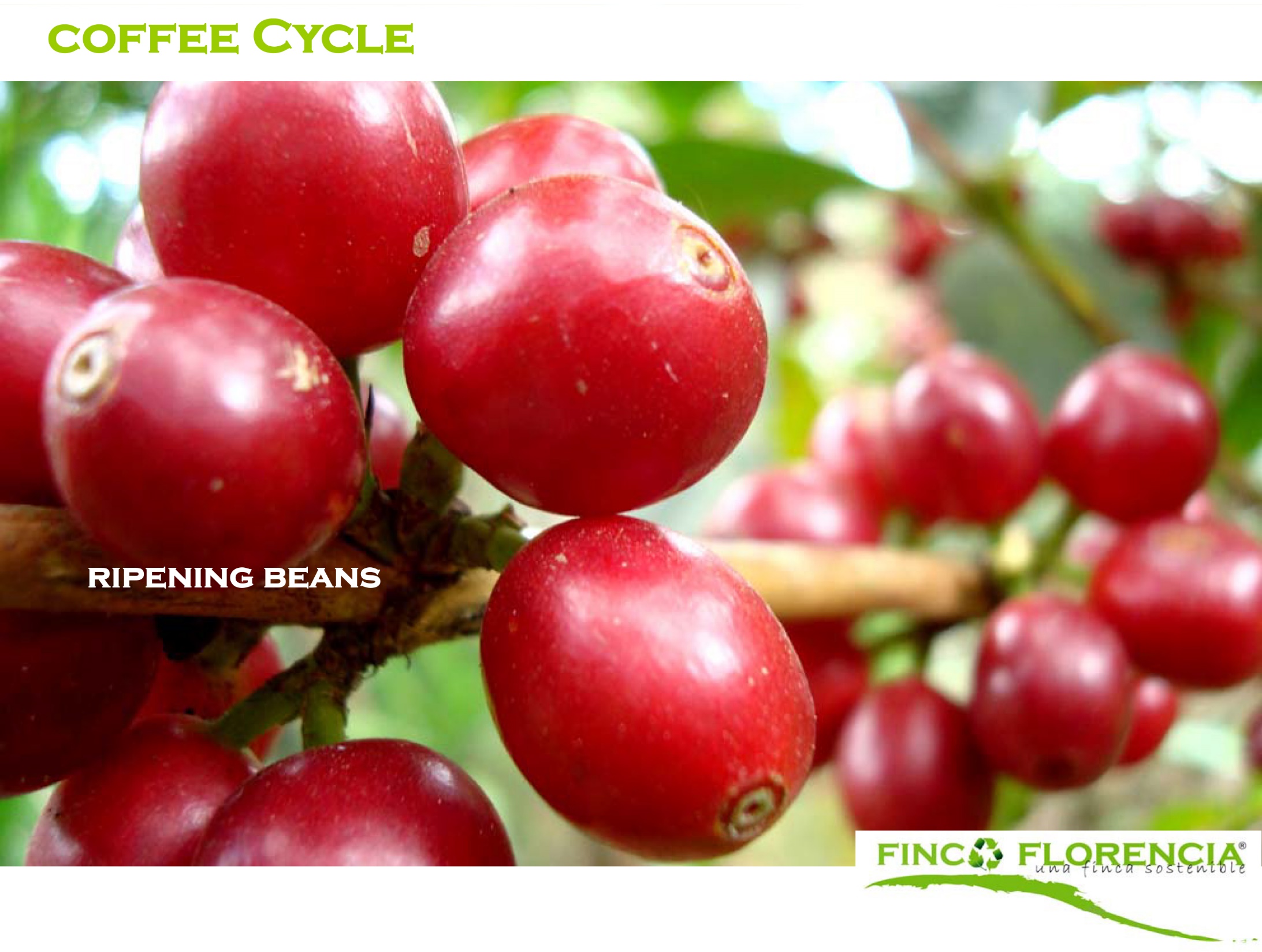 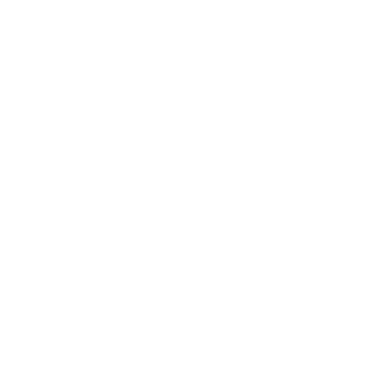 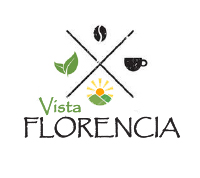 Coffee Cycle
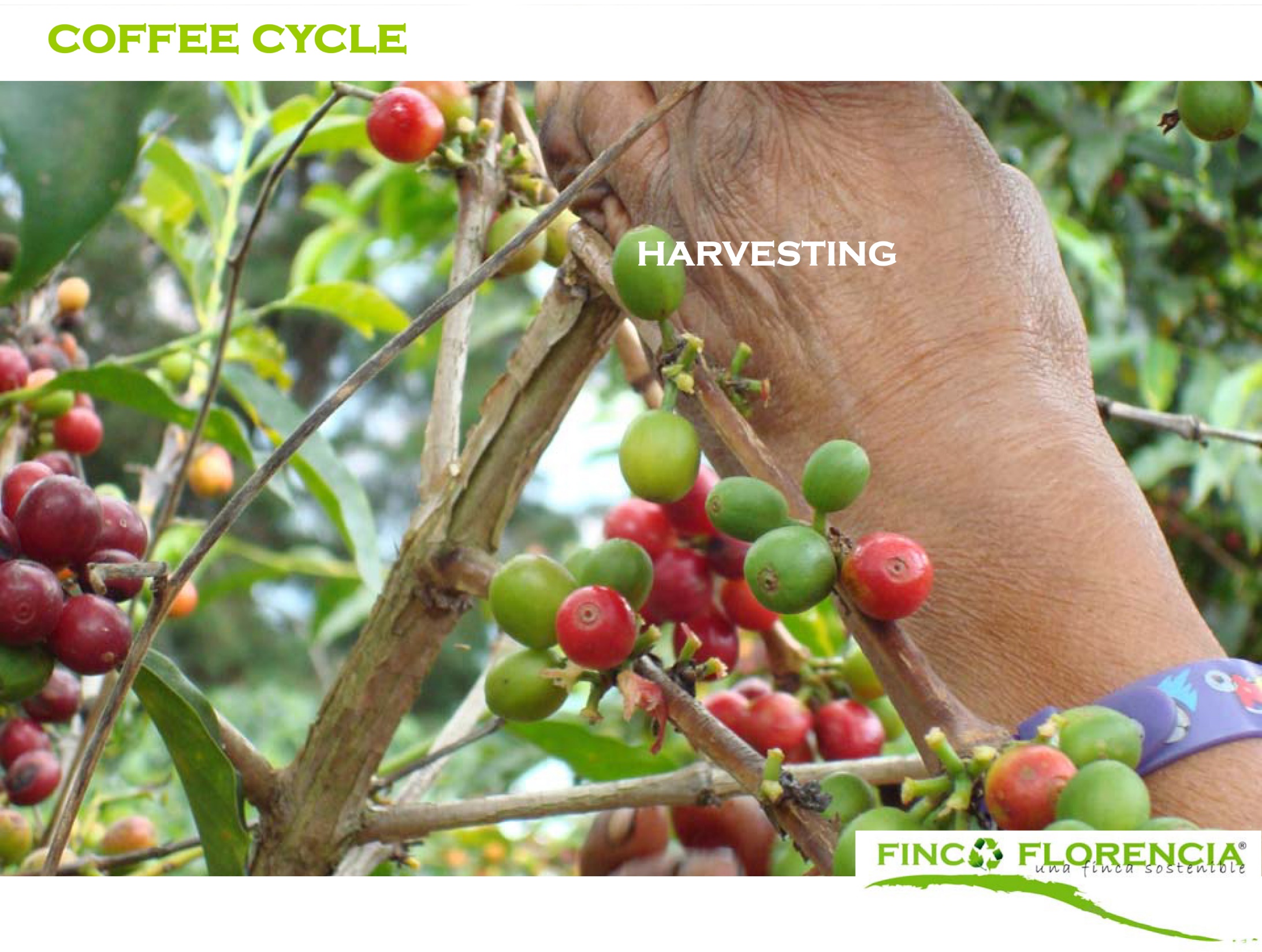 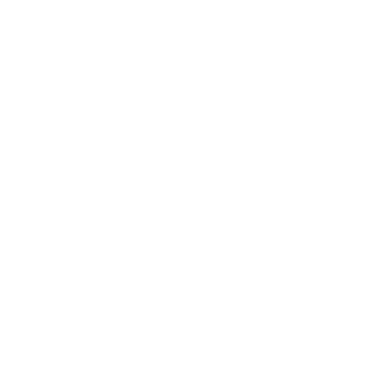 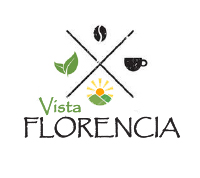 Wet Mill
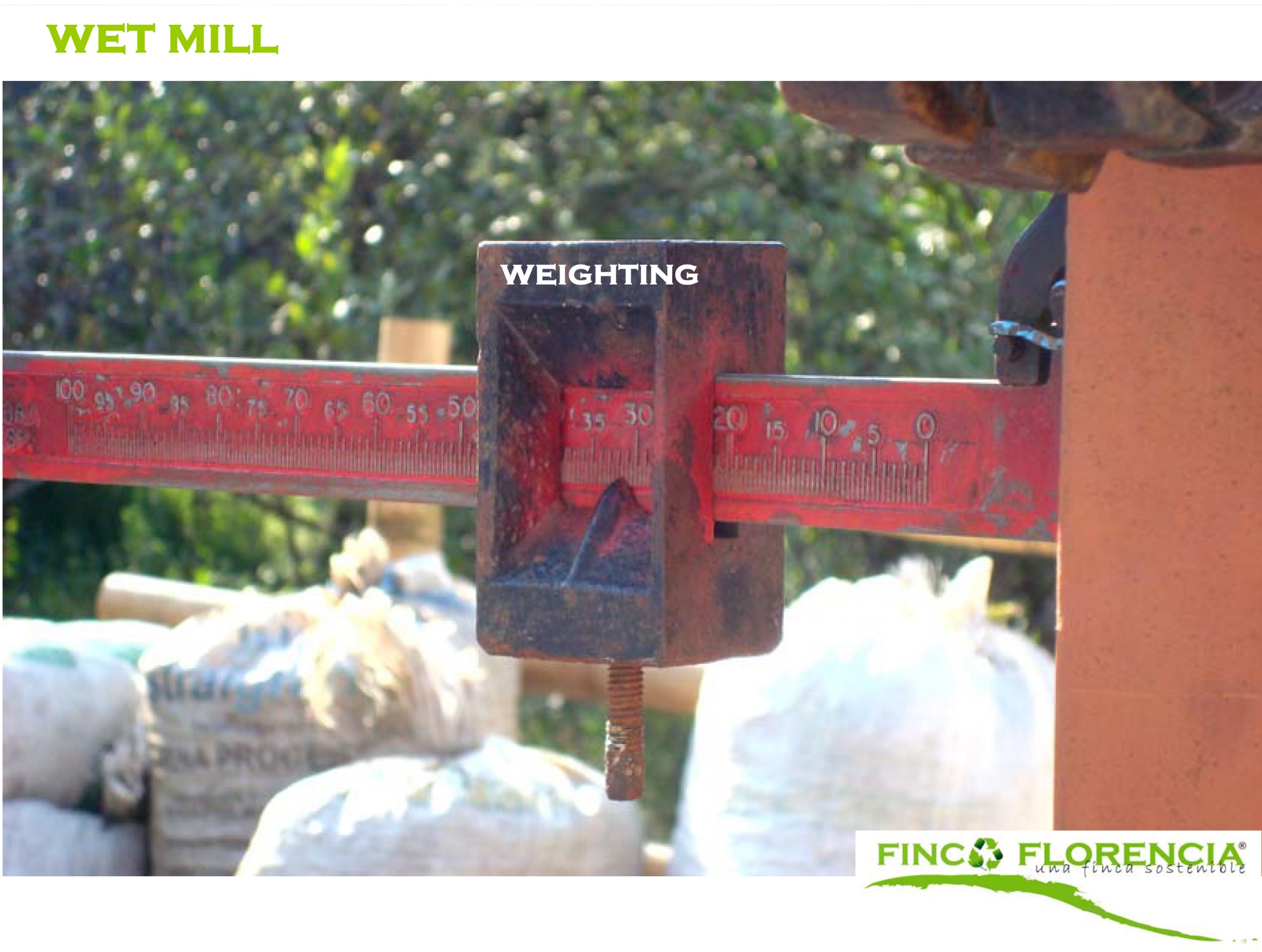 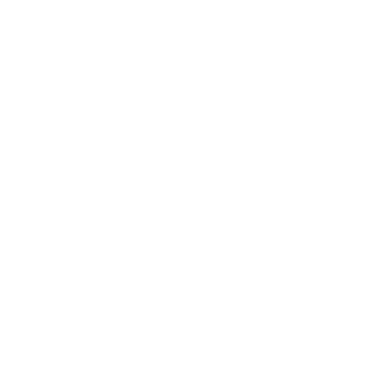 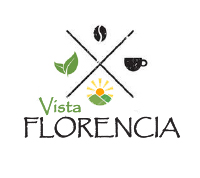 Wet Mill
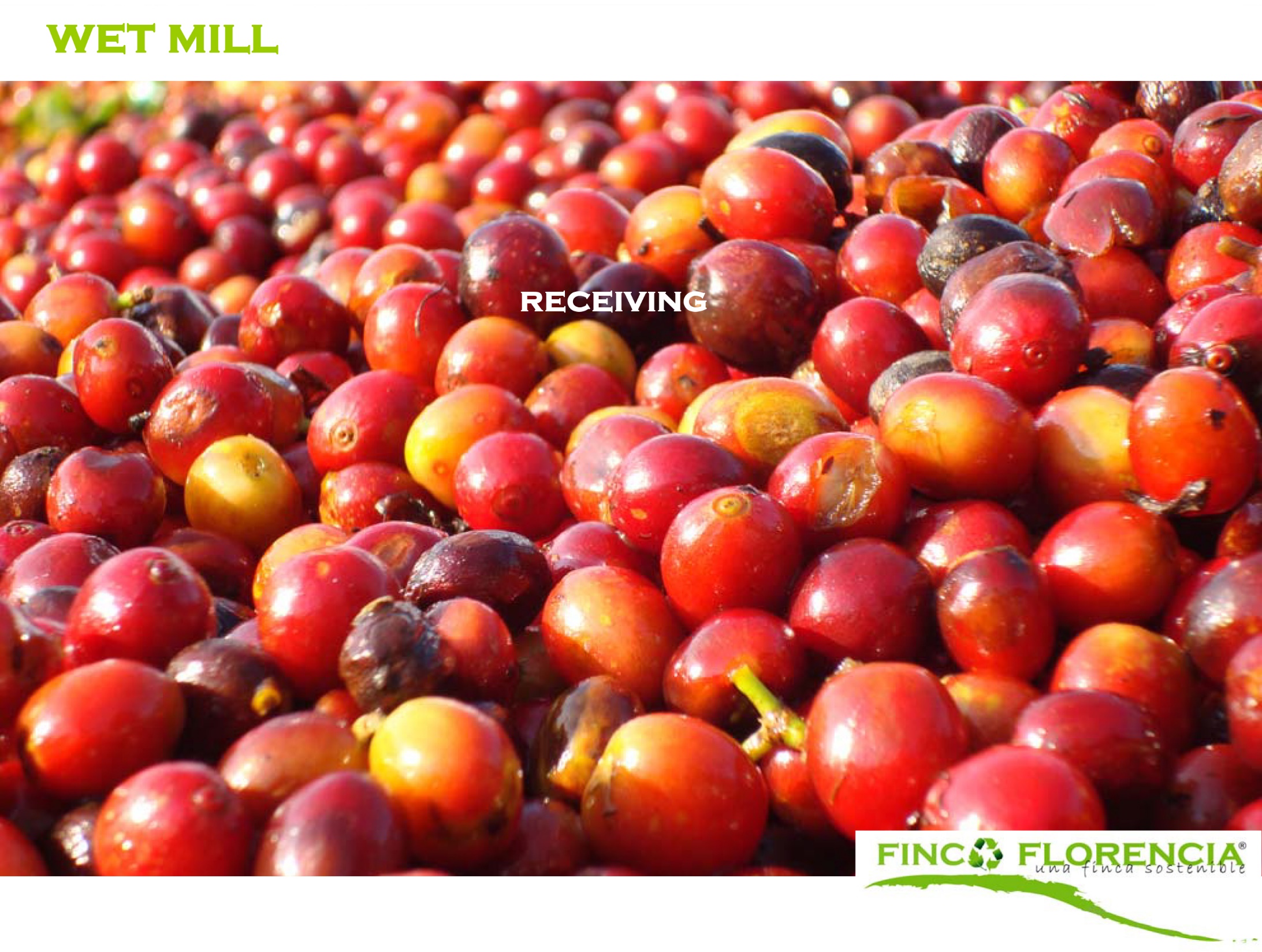 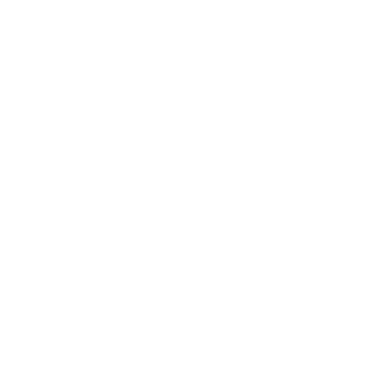 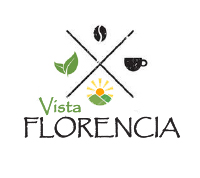 Wet Mill
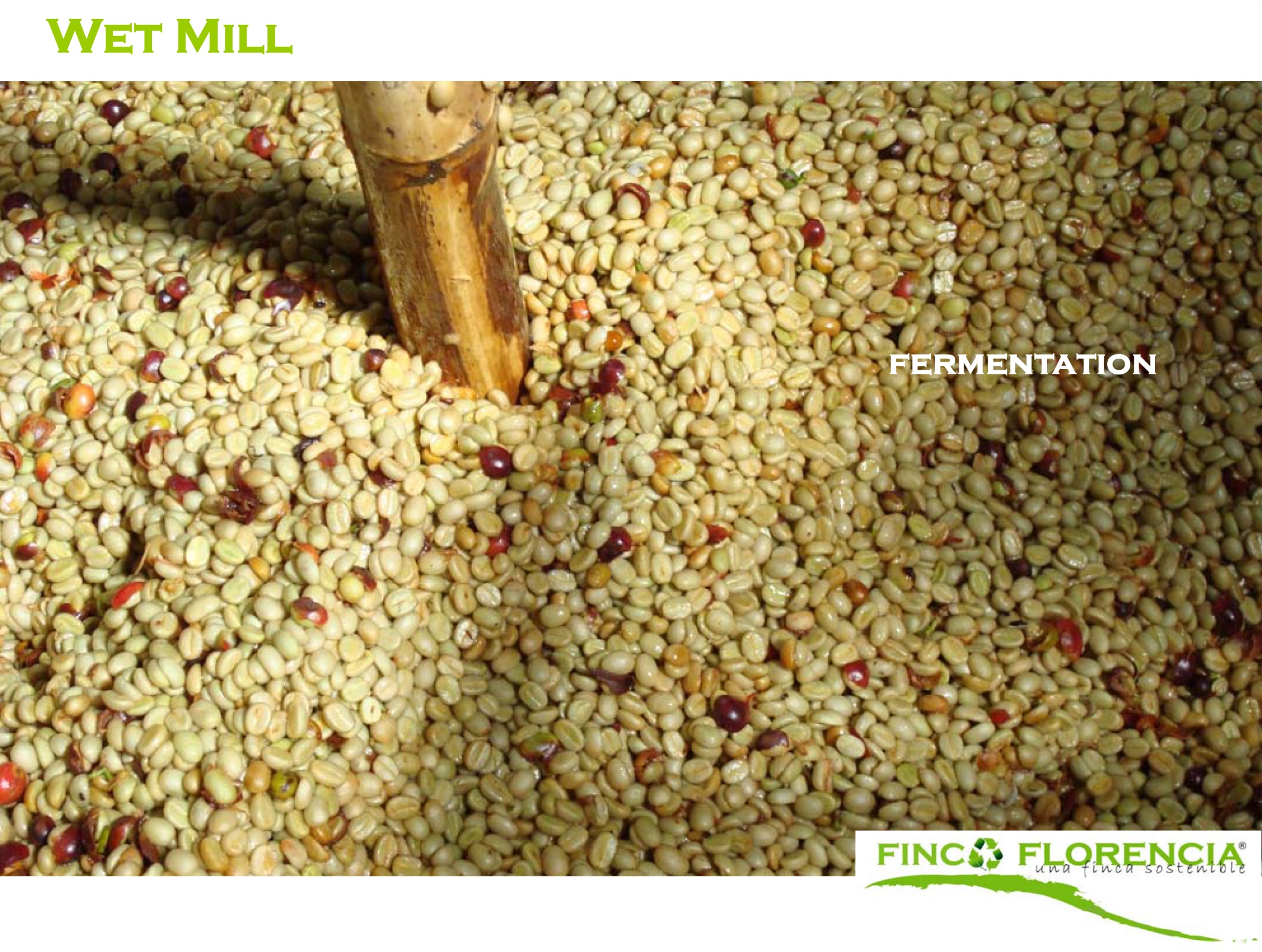 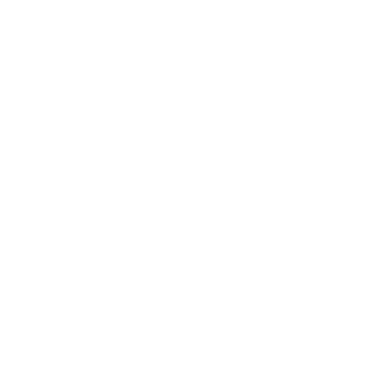 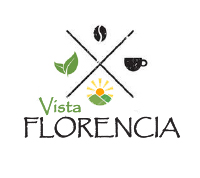 Wet Mill
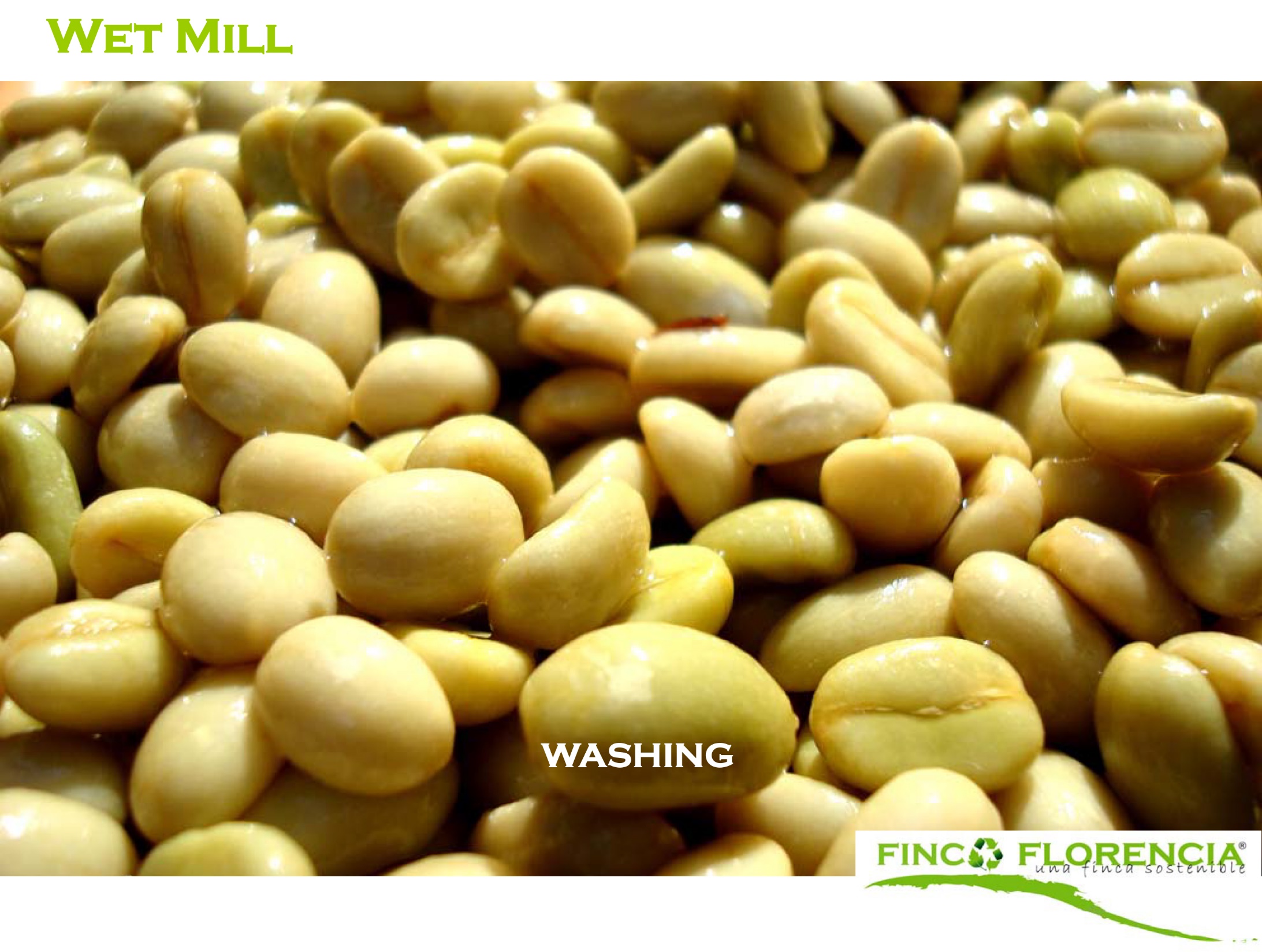 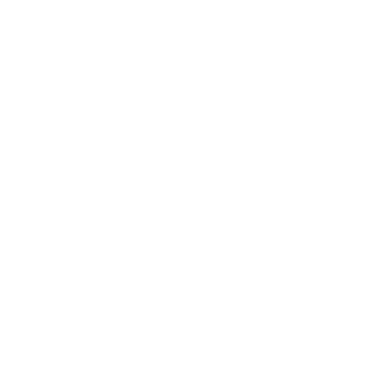 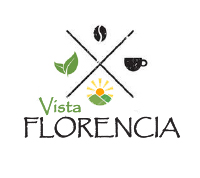 Sun Drying
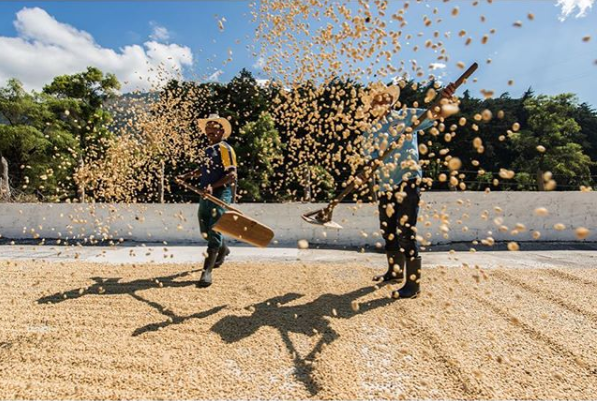 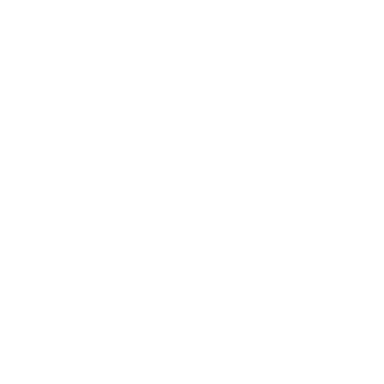 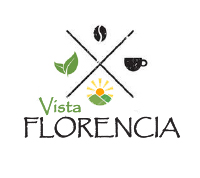 Sun Drying
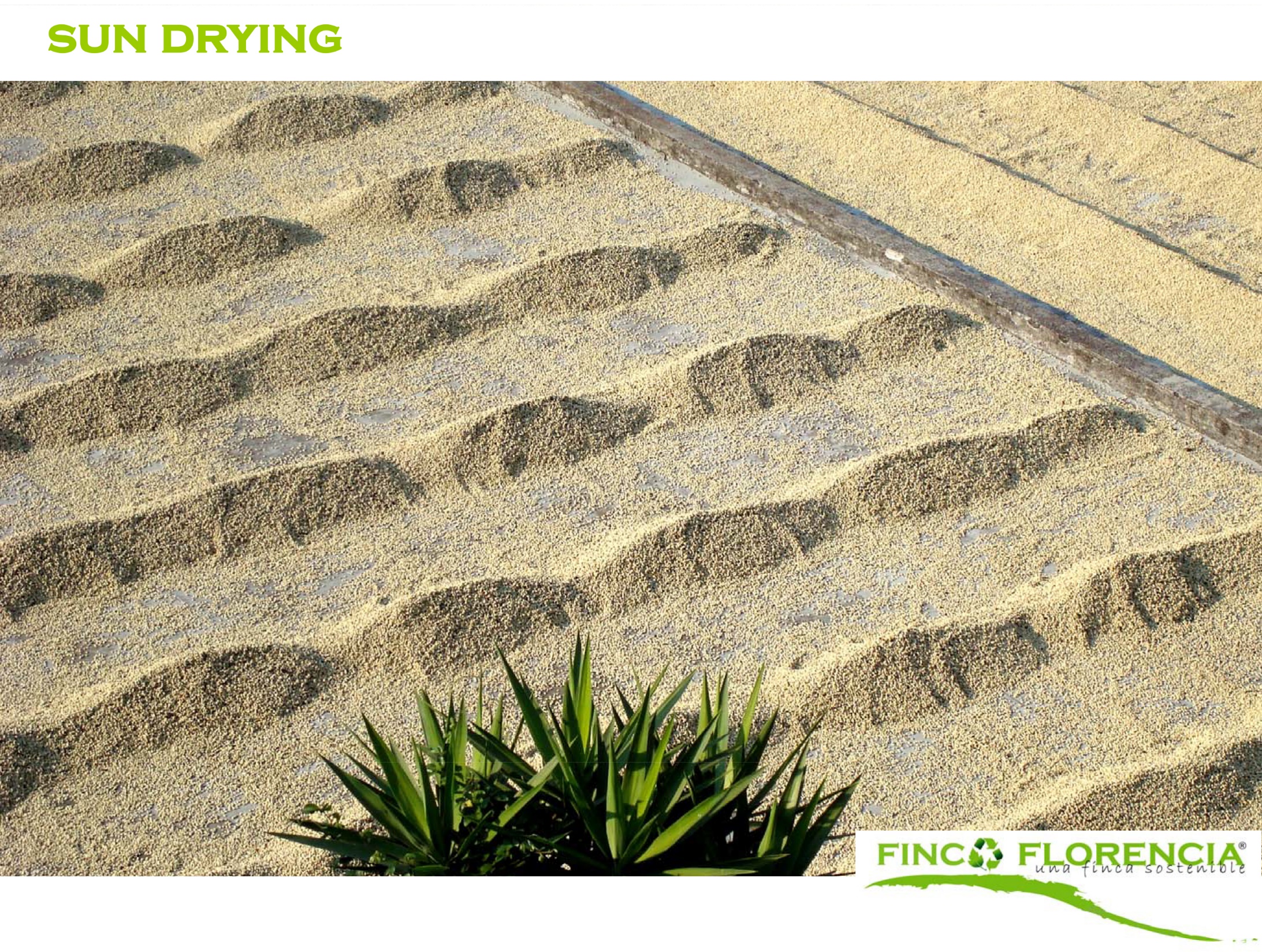 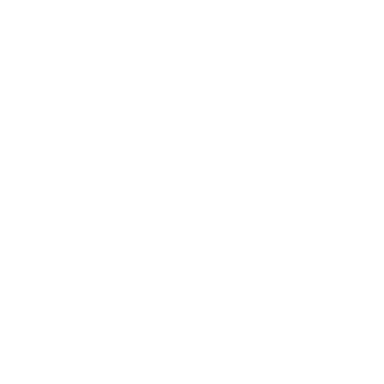 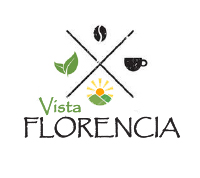 Sun Drying
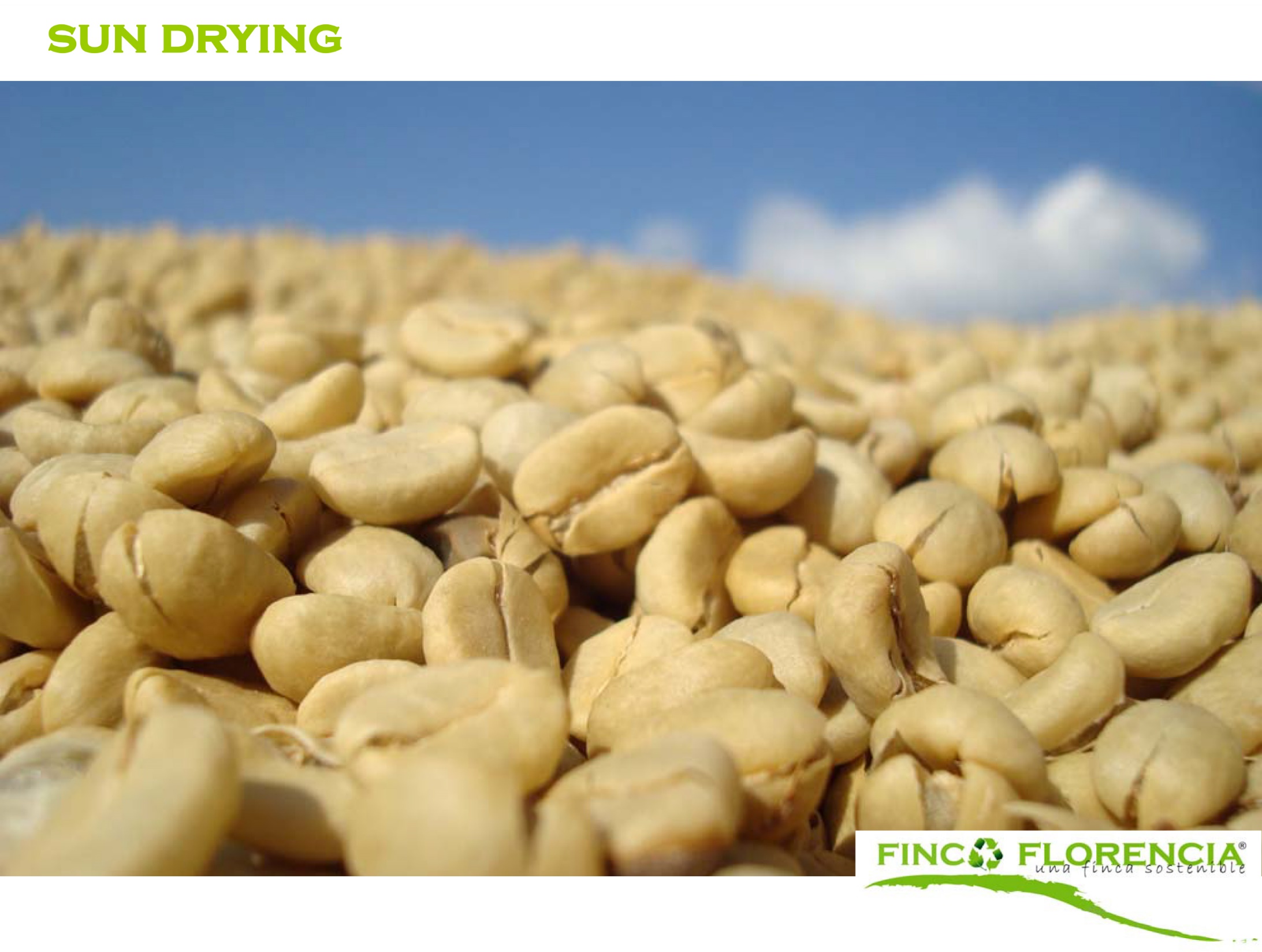 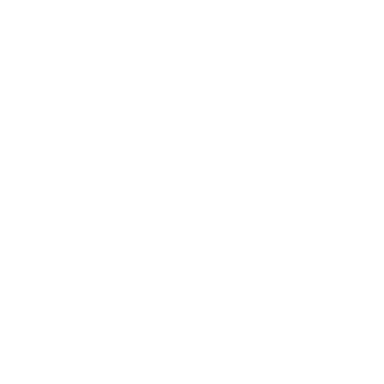 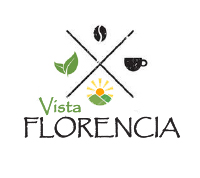 By Products
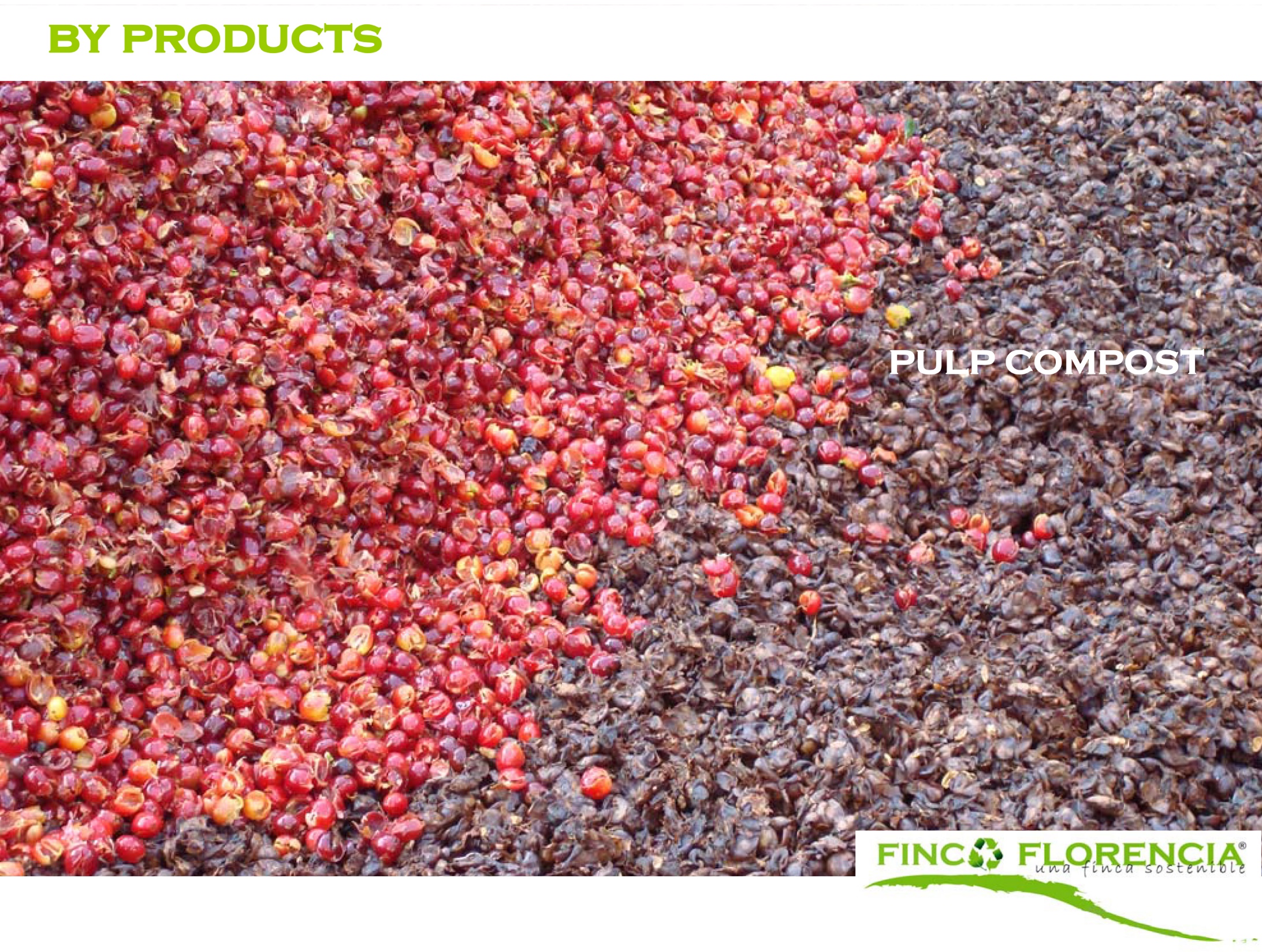 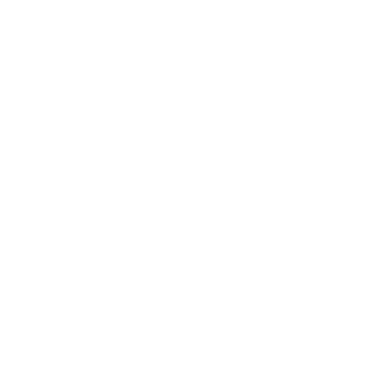 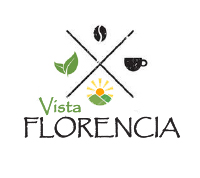 By Products
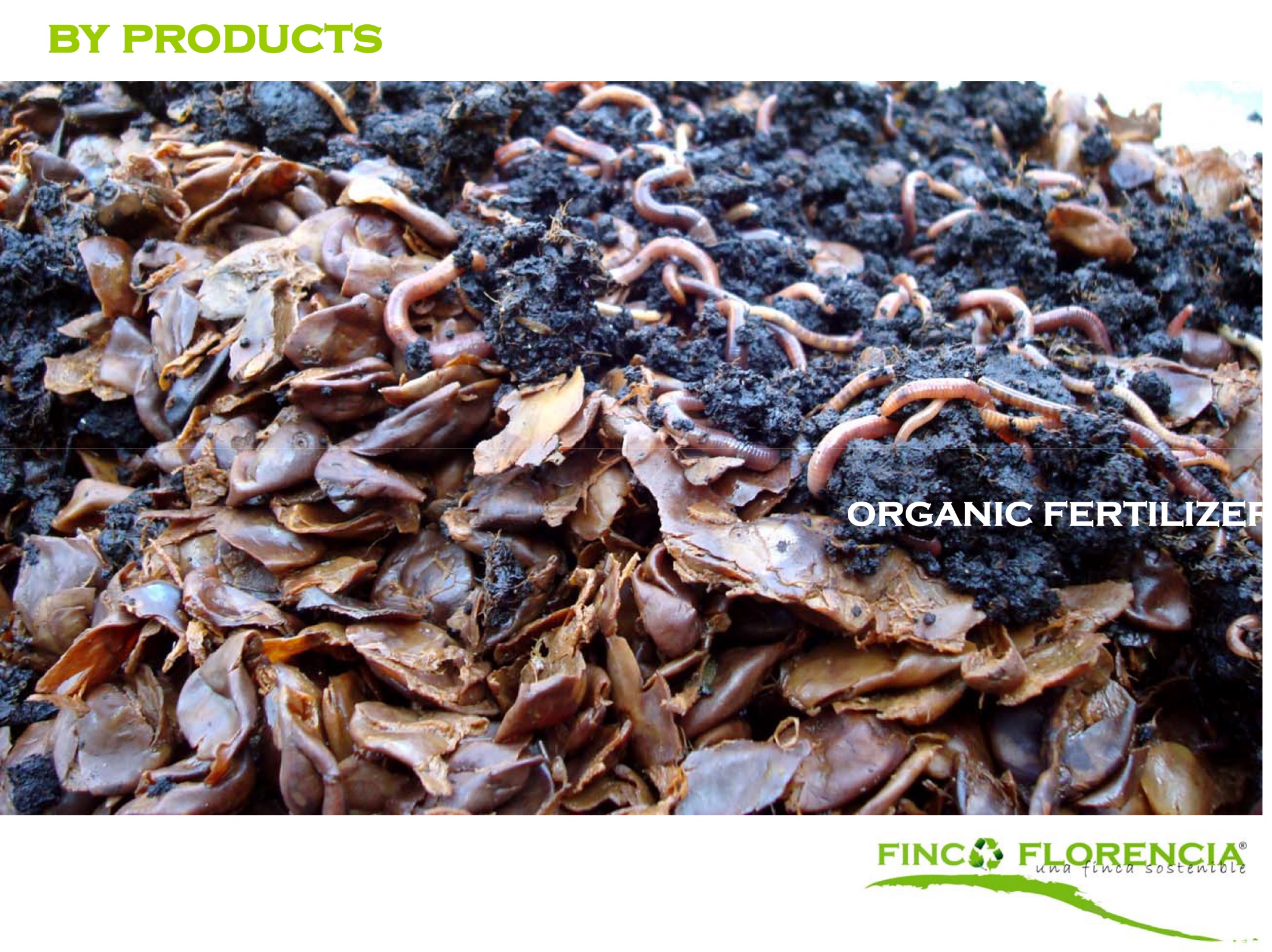 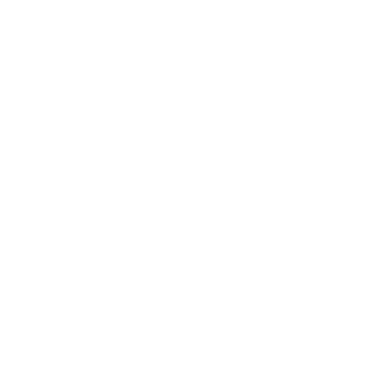 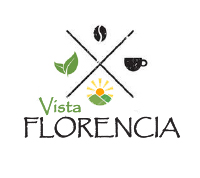 By Products
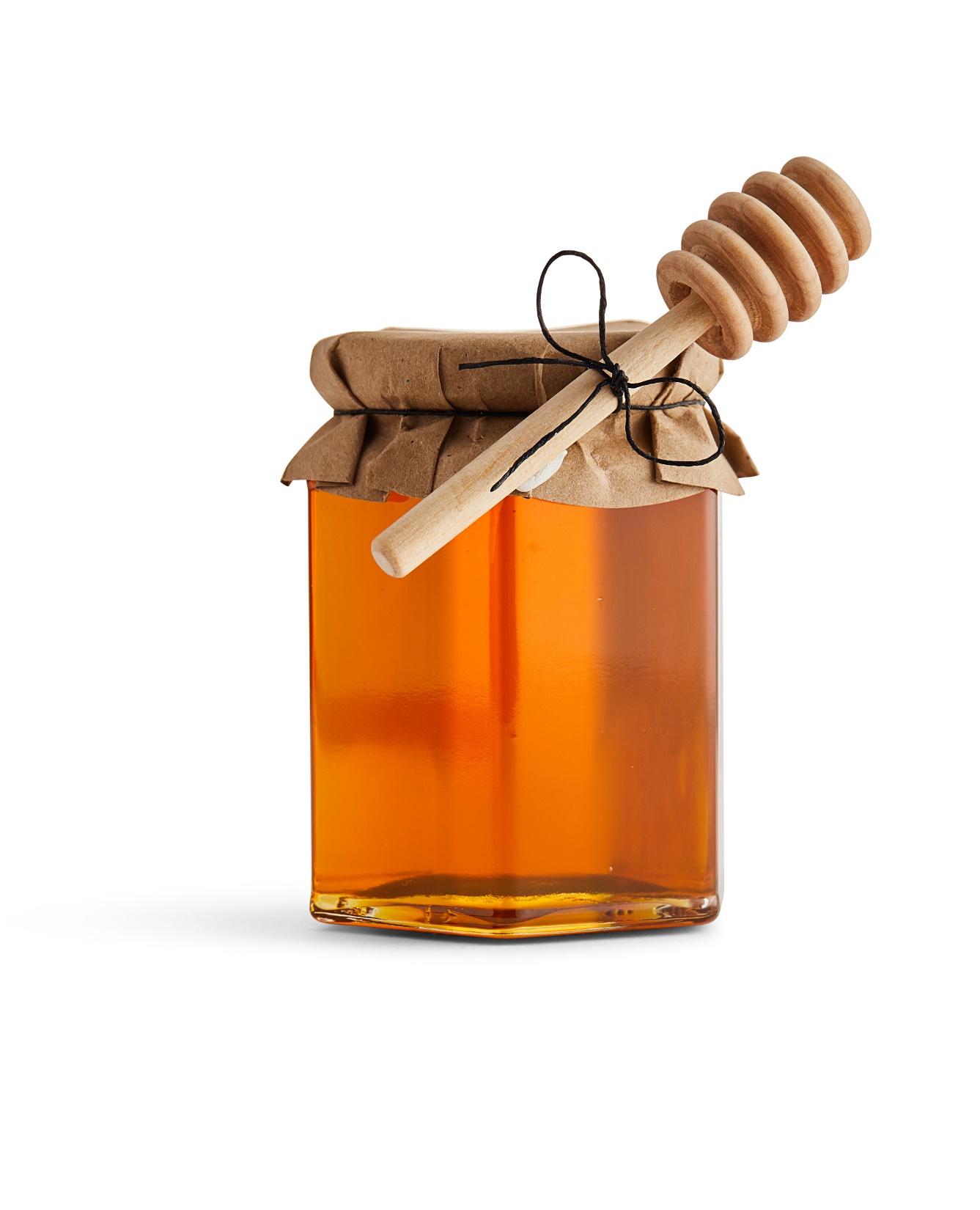 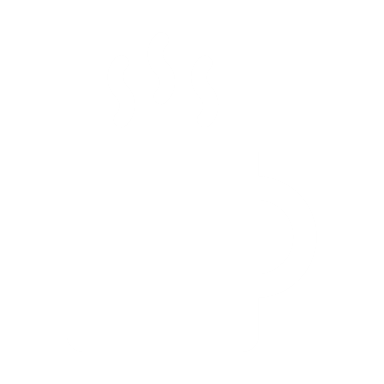 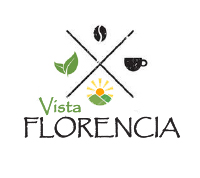 Organic Honey
By Products
Coffee Wood Design
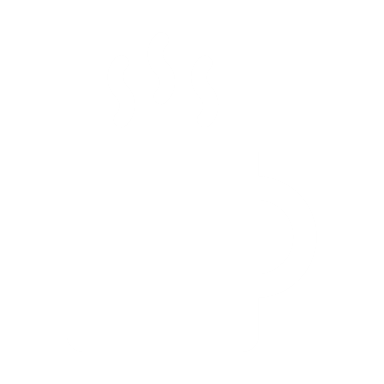 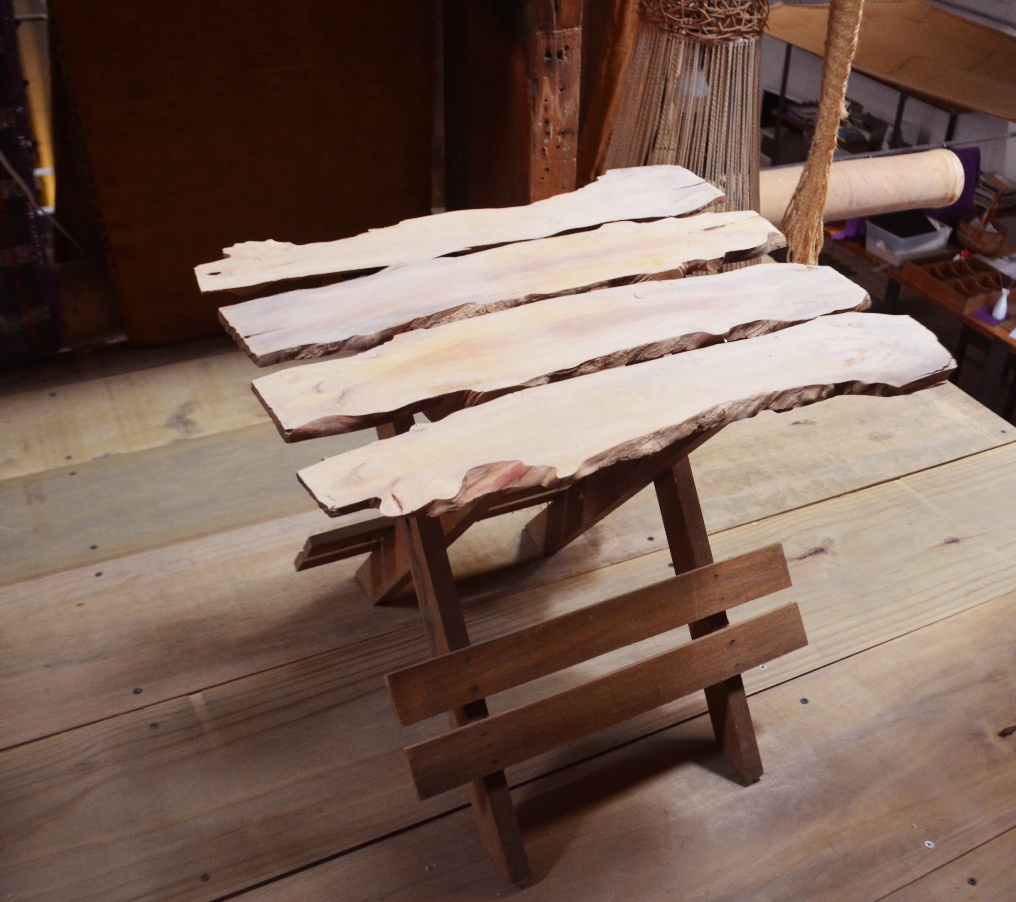 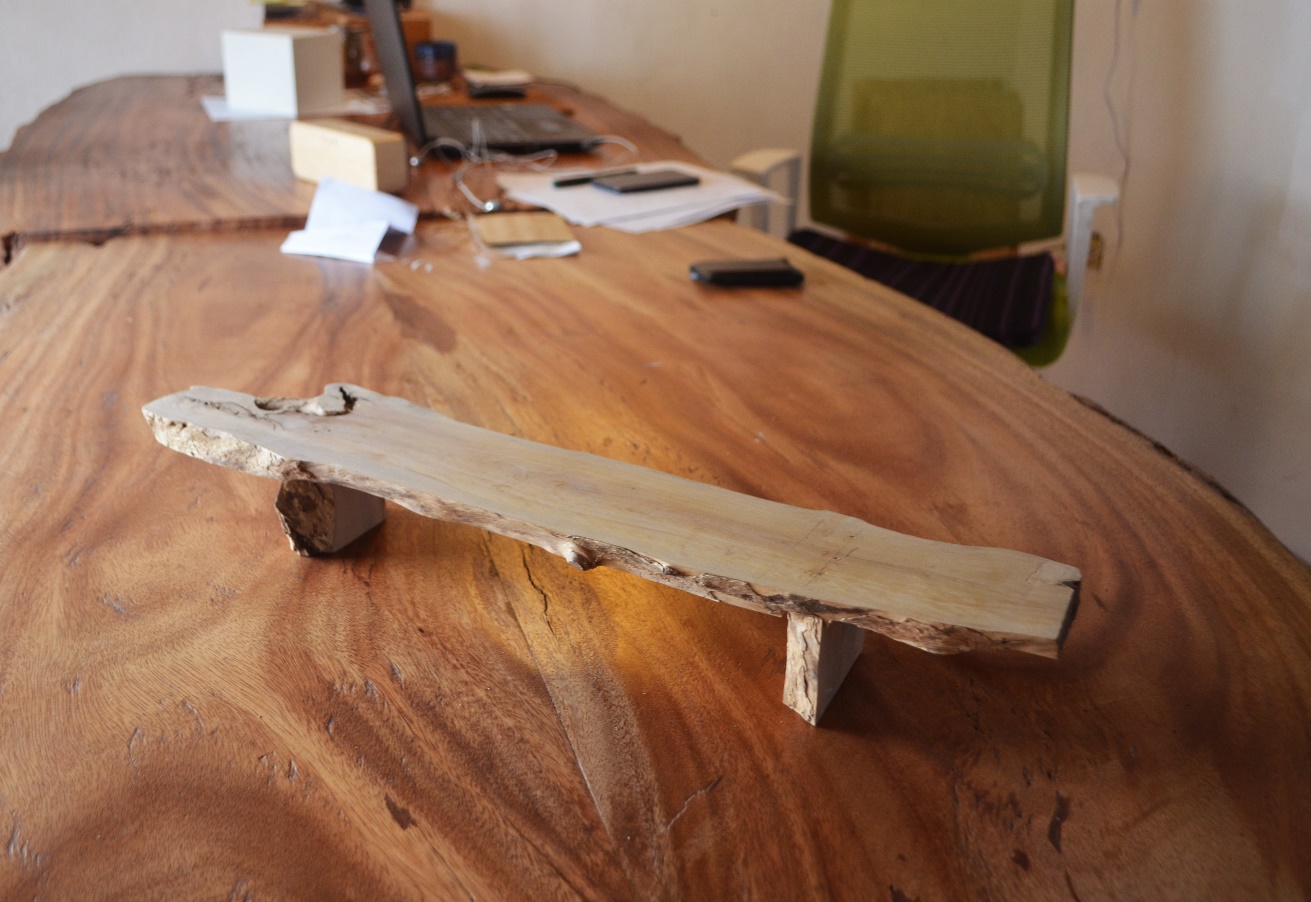 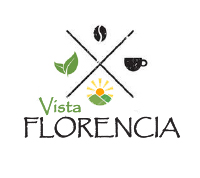 By Products
Coffee Wood Design
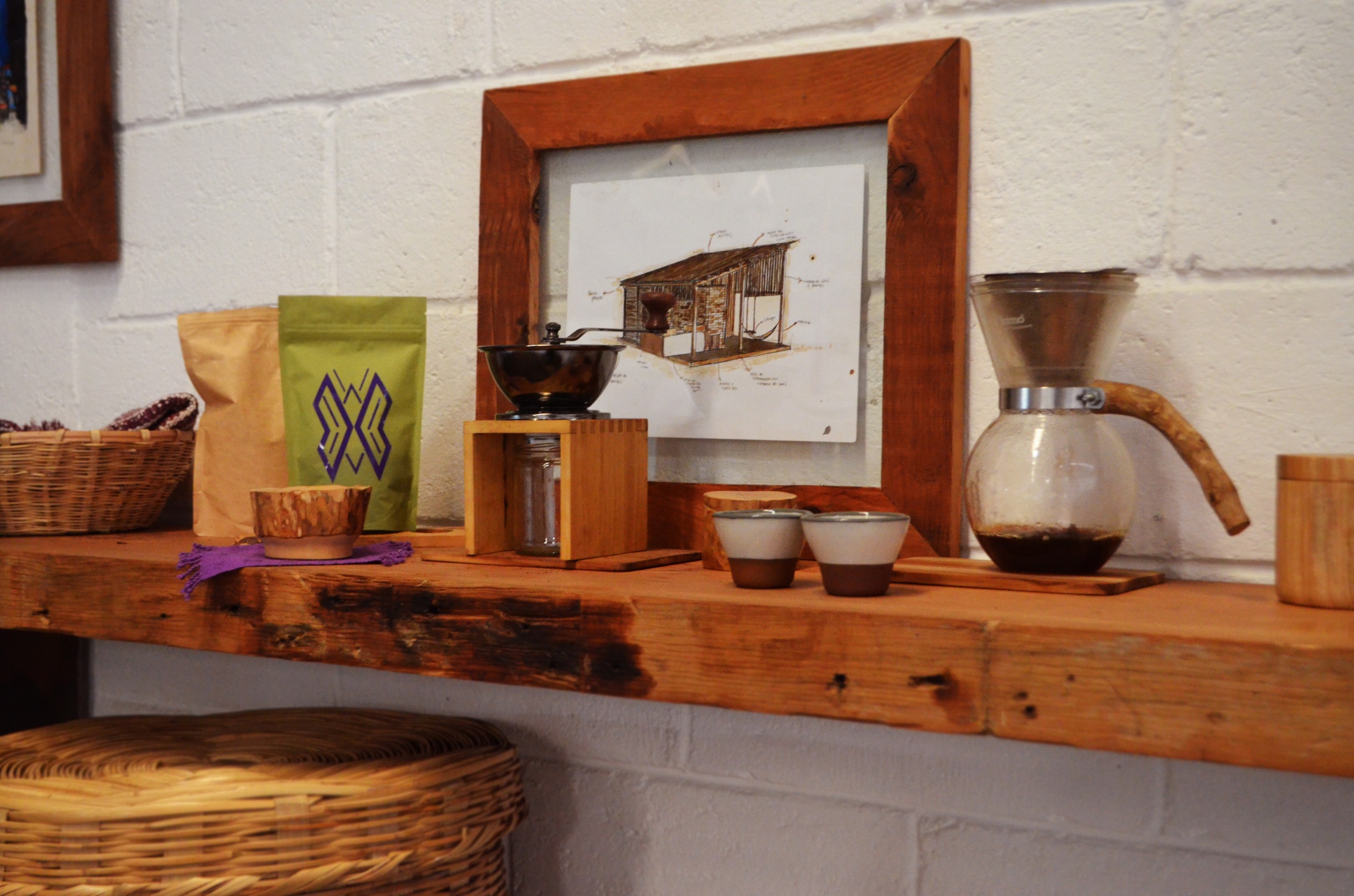 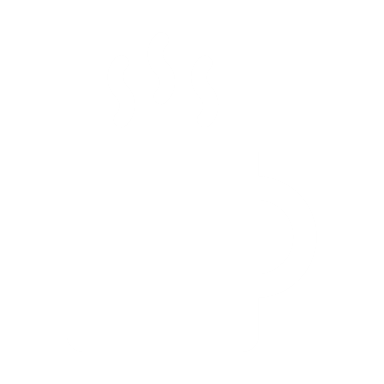 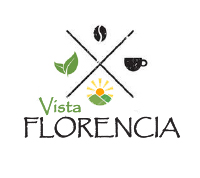 Bamboo Plantation
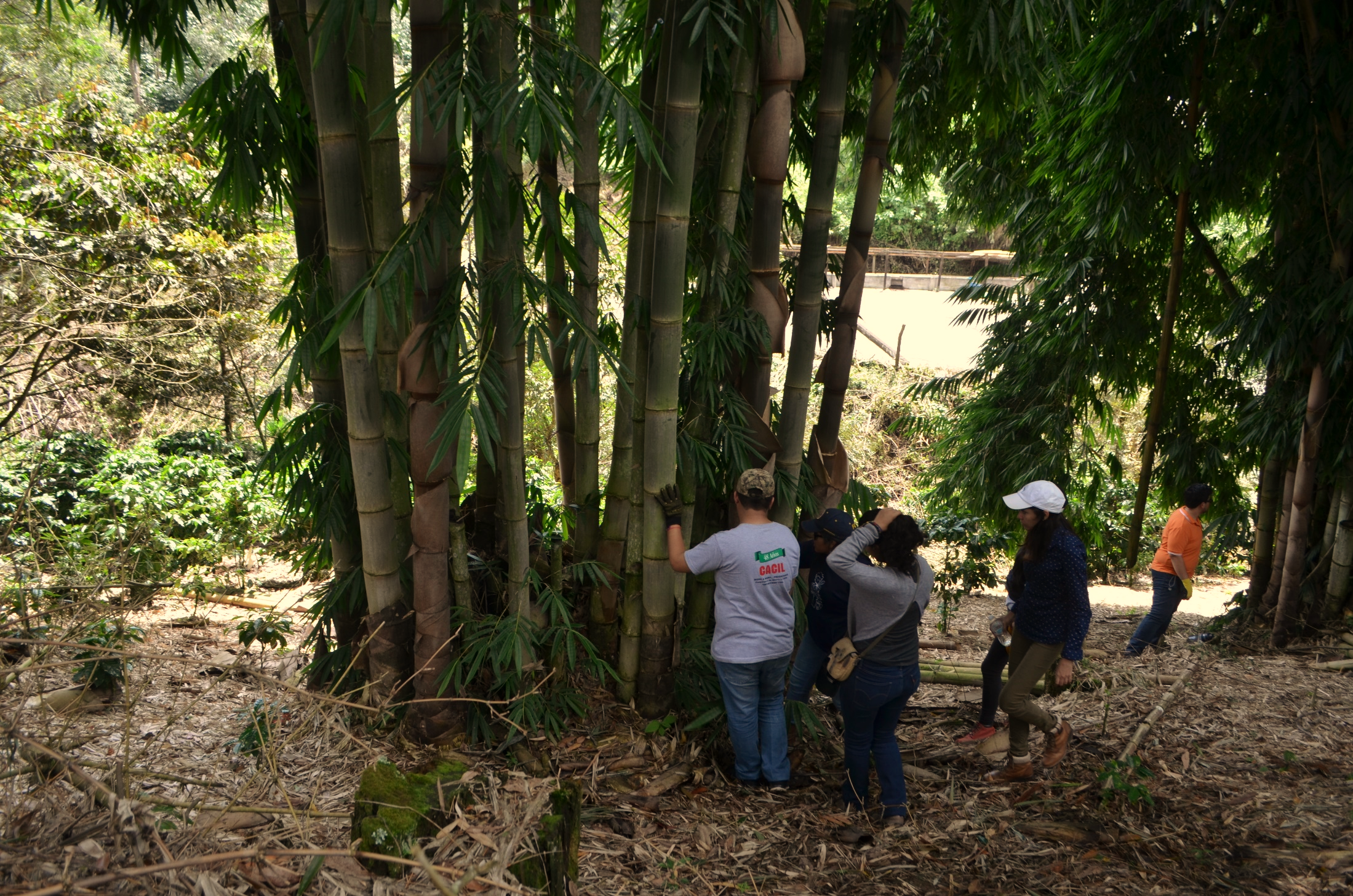 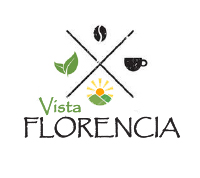 Workers Infrastructure
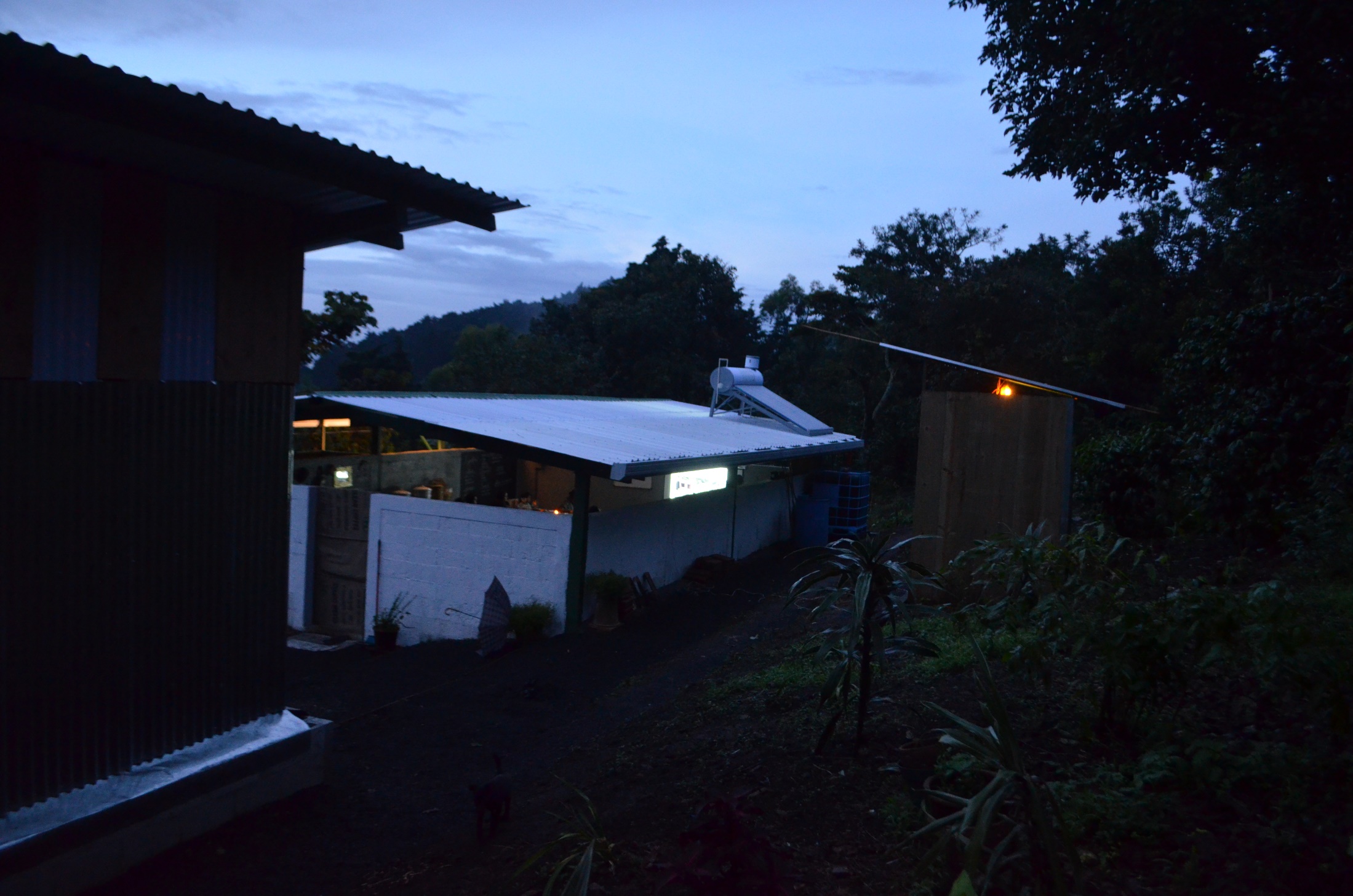 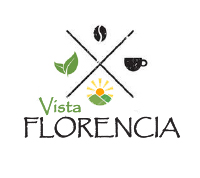 Workers Infrastructure
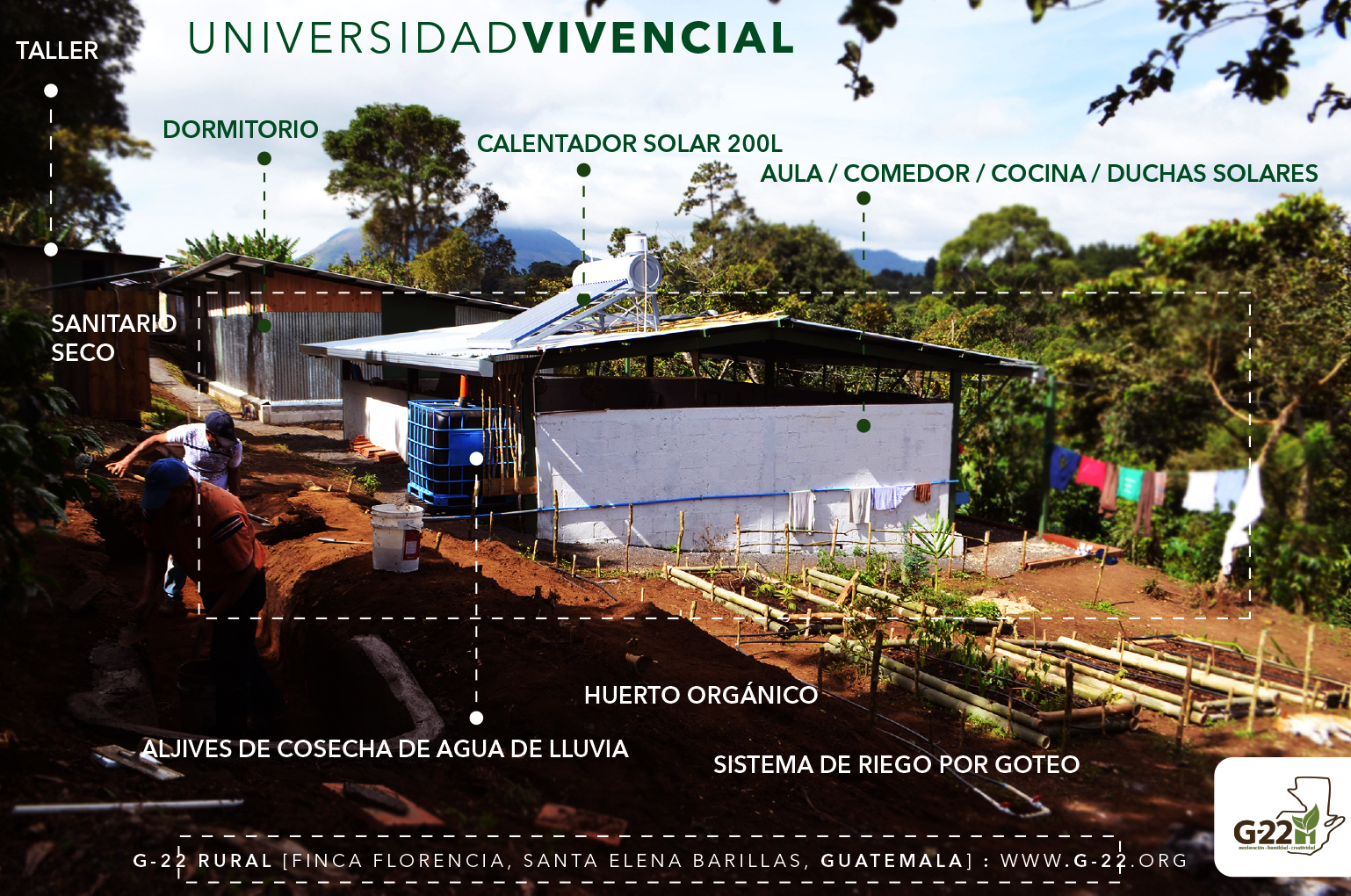 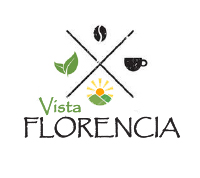 Workers Infrastructure
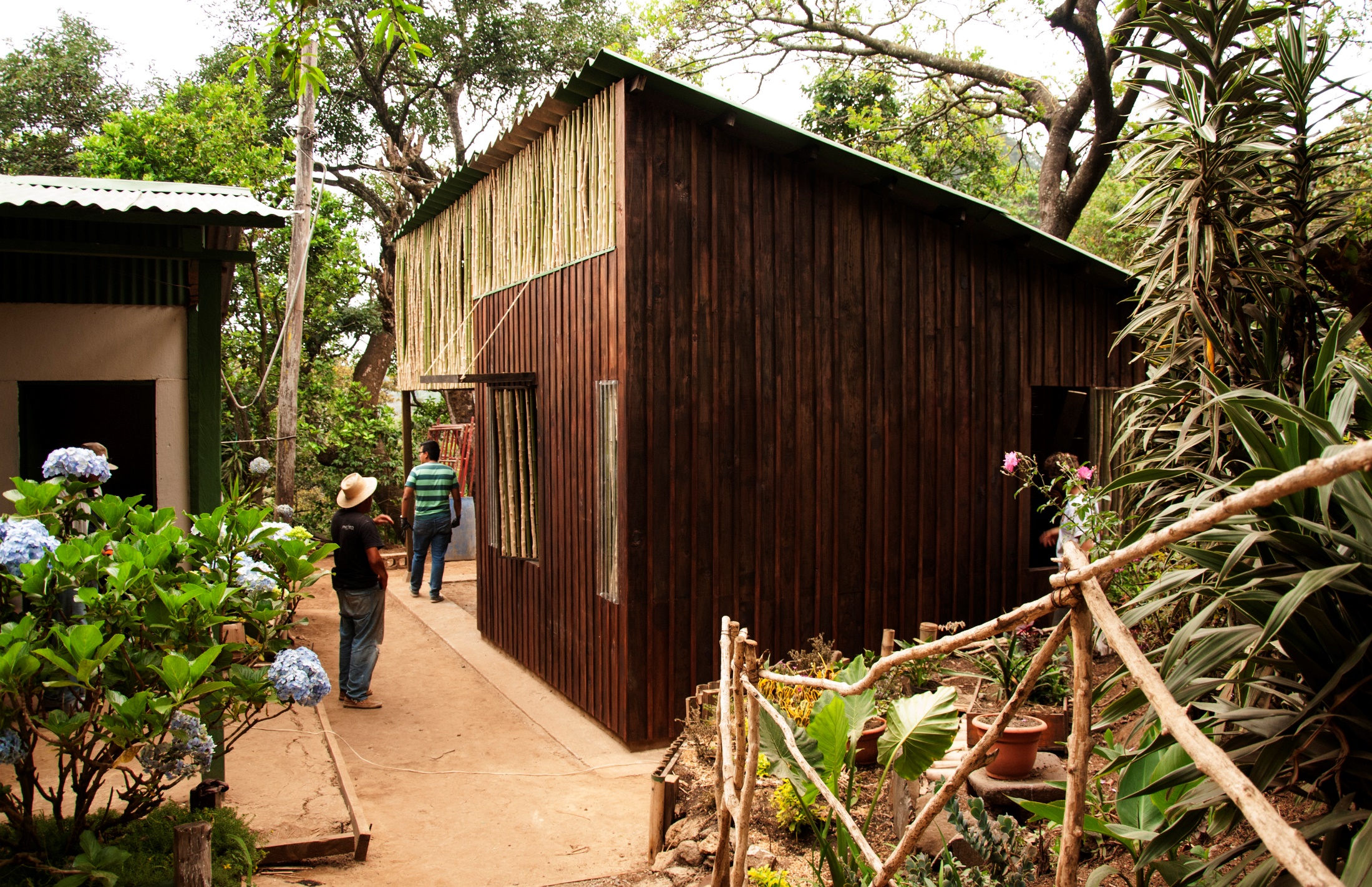 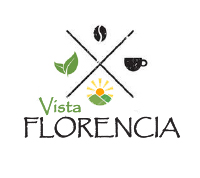 Workers Infrastructure
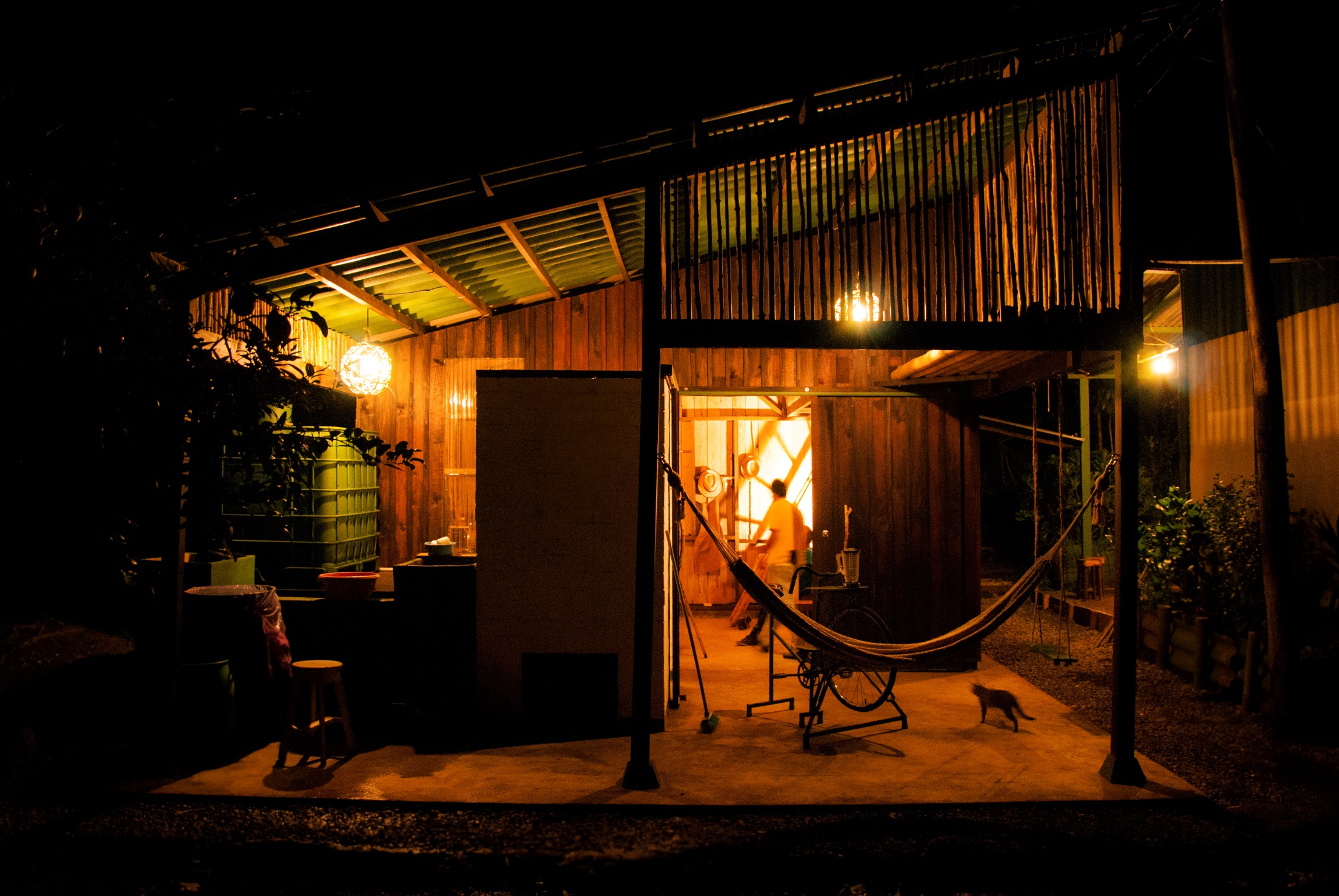 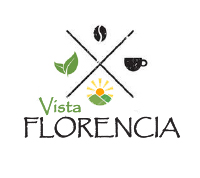 Glamping Shed
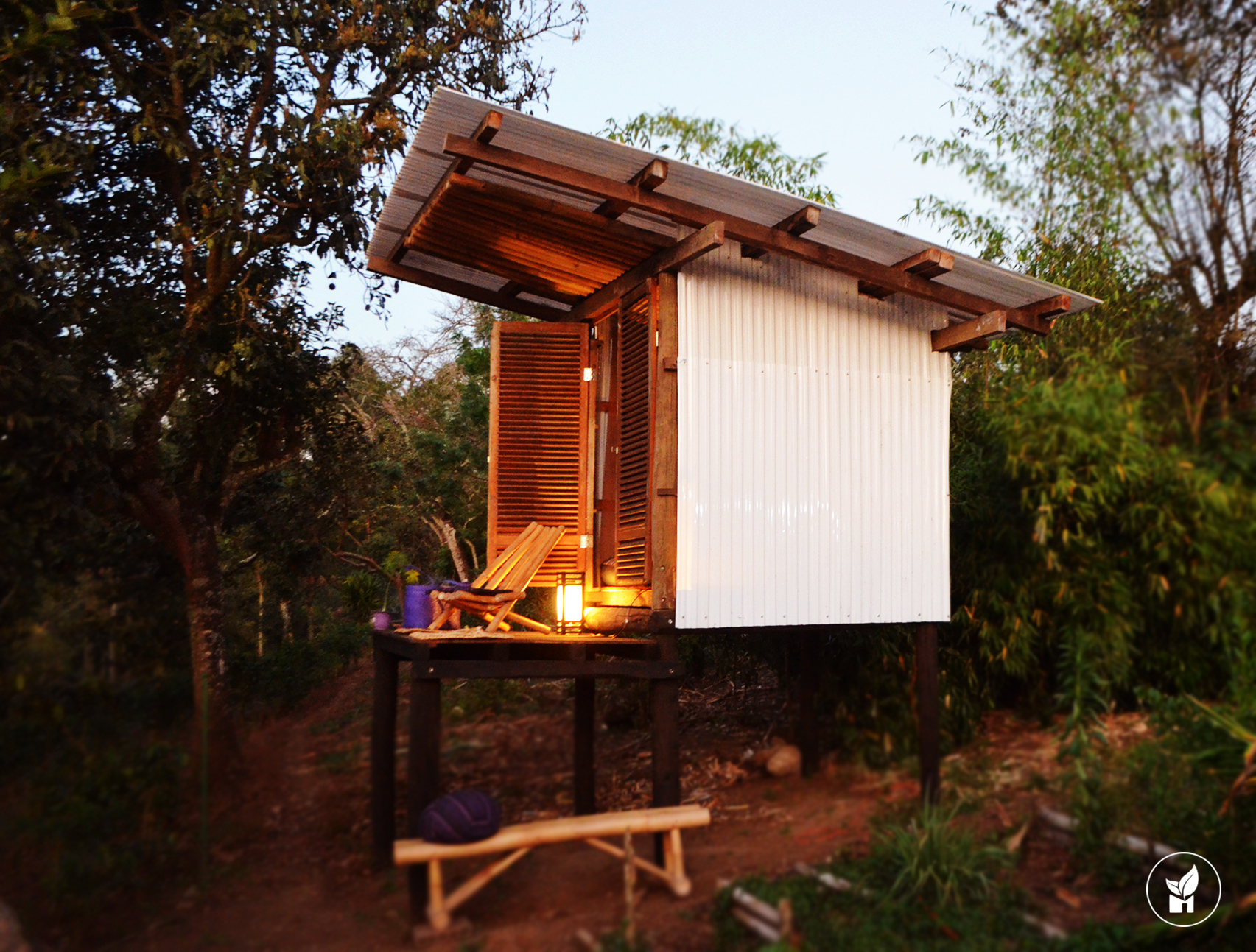 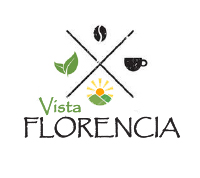 Hiking
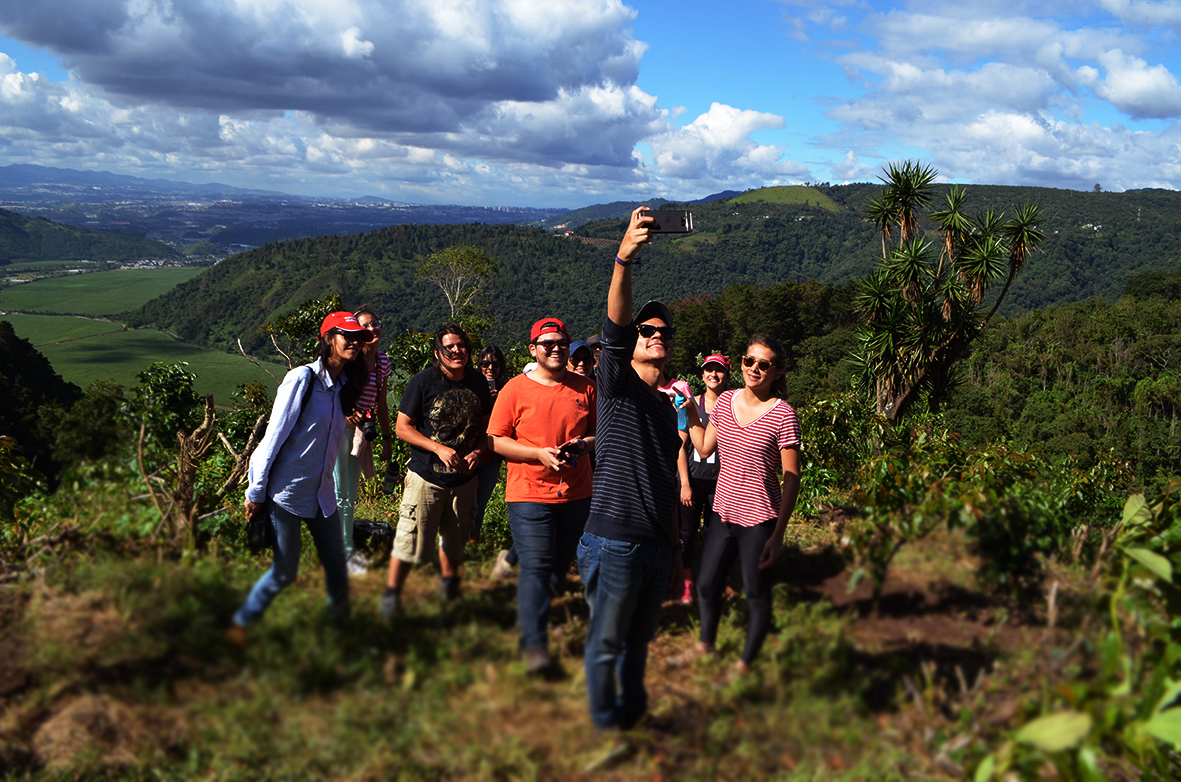 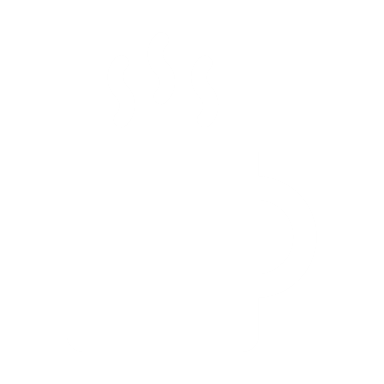 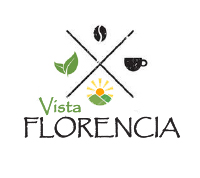 Environmental Education
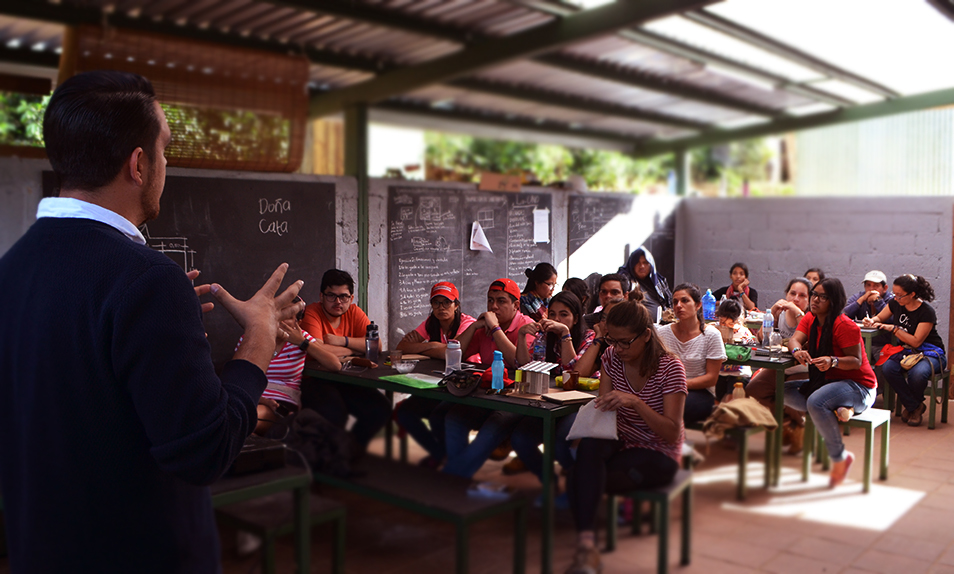 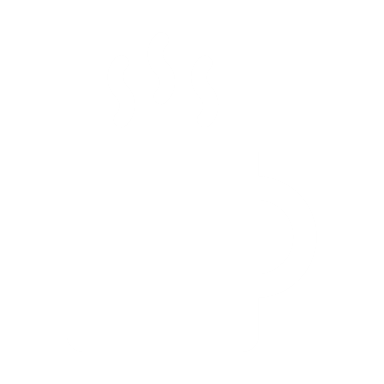 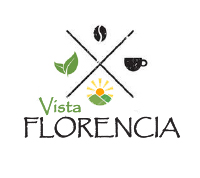 Environmental Education
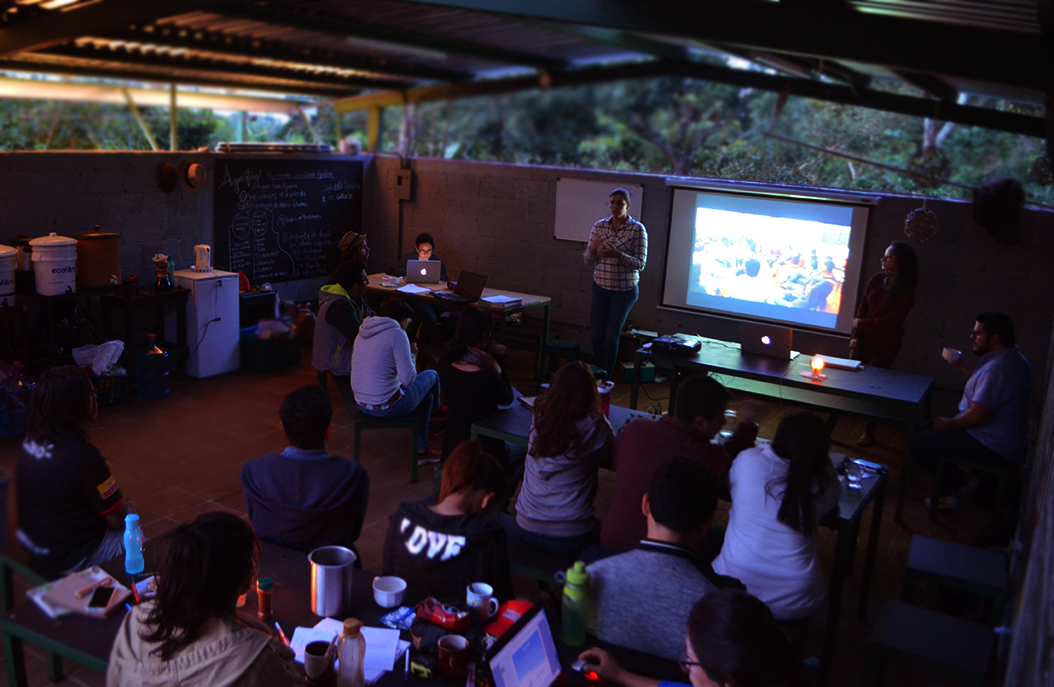 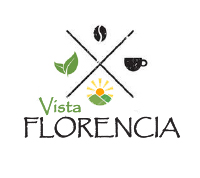 Environmental Education
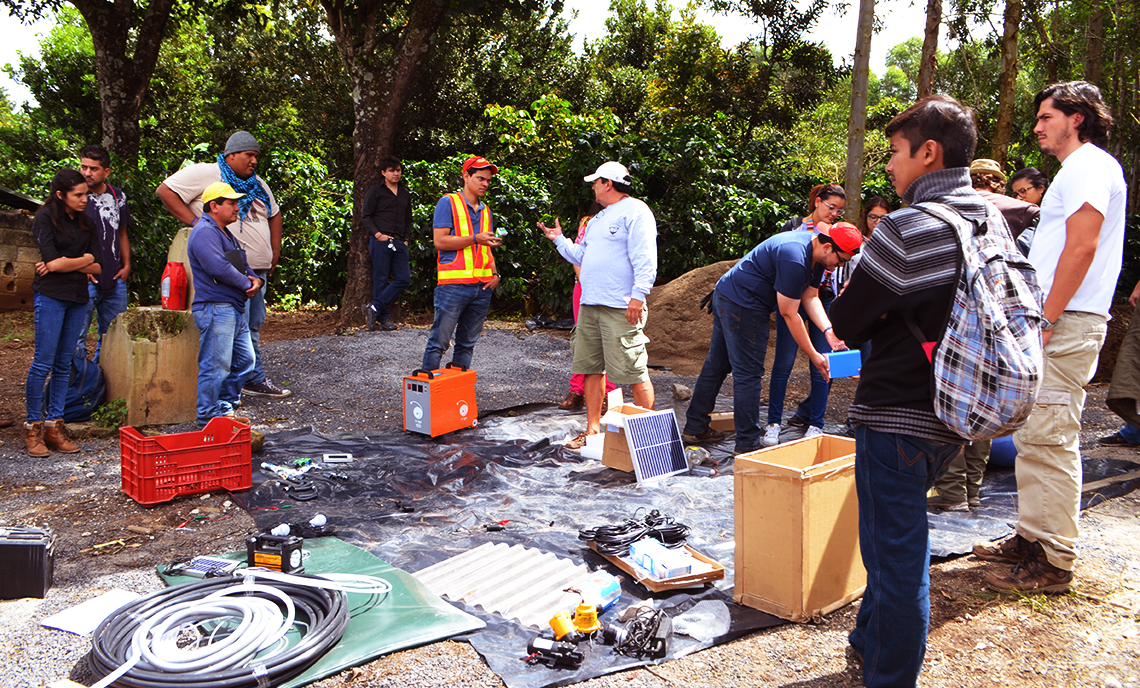 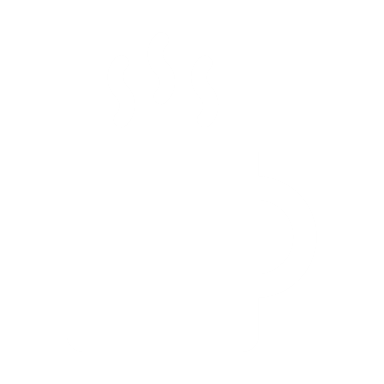 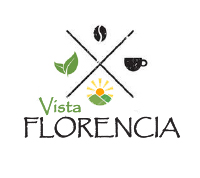 Coffee Roasting
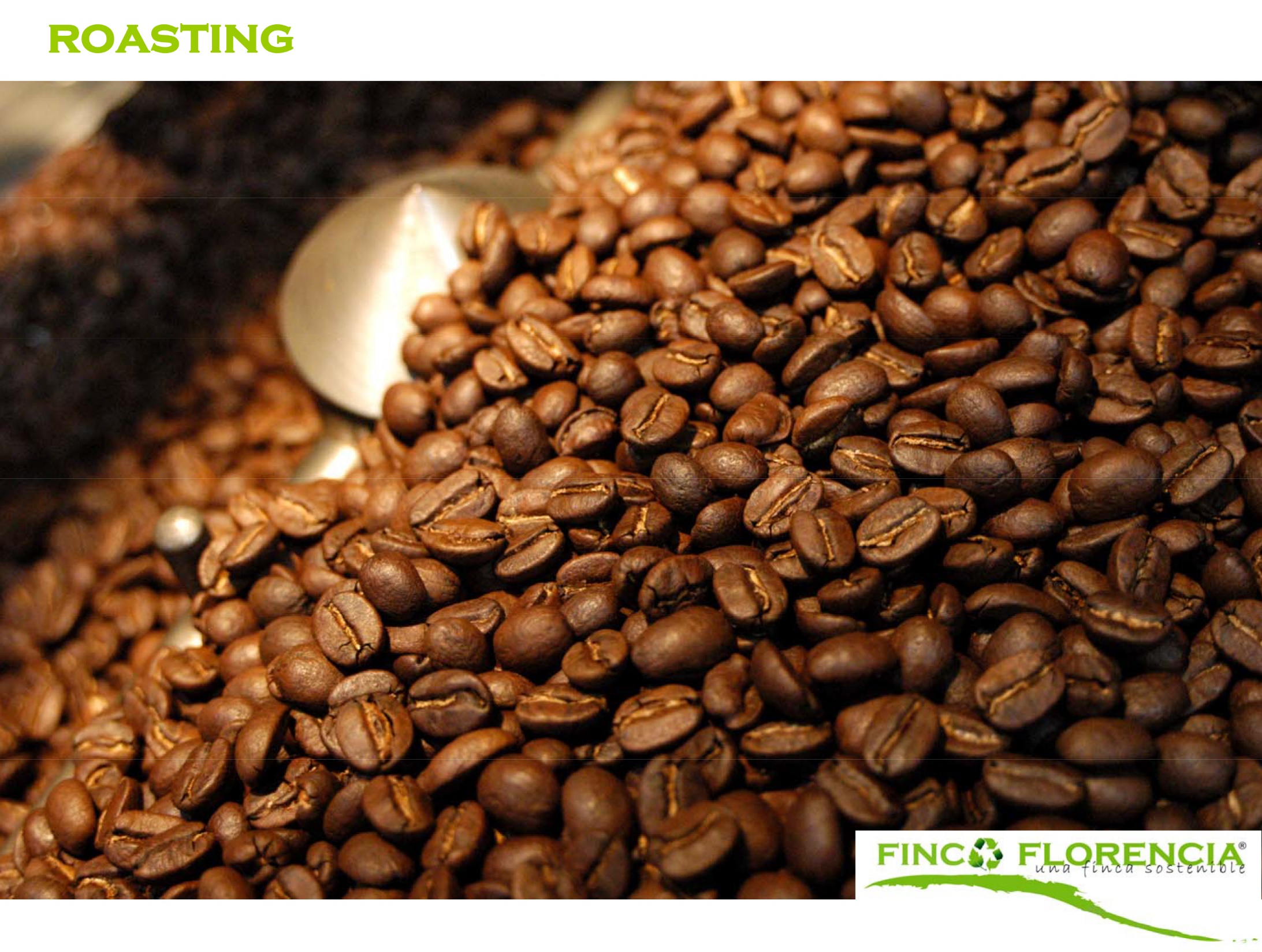 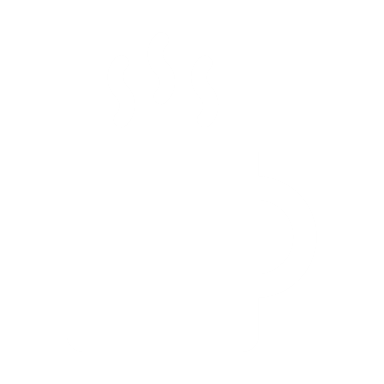 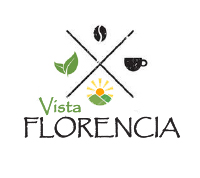 Awards
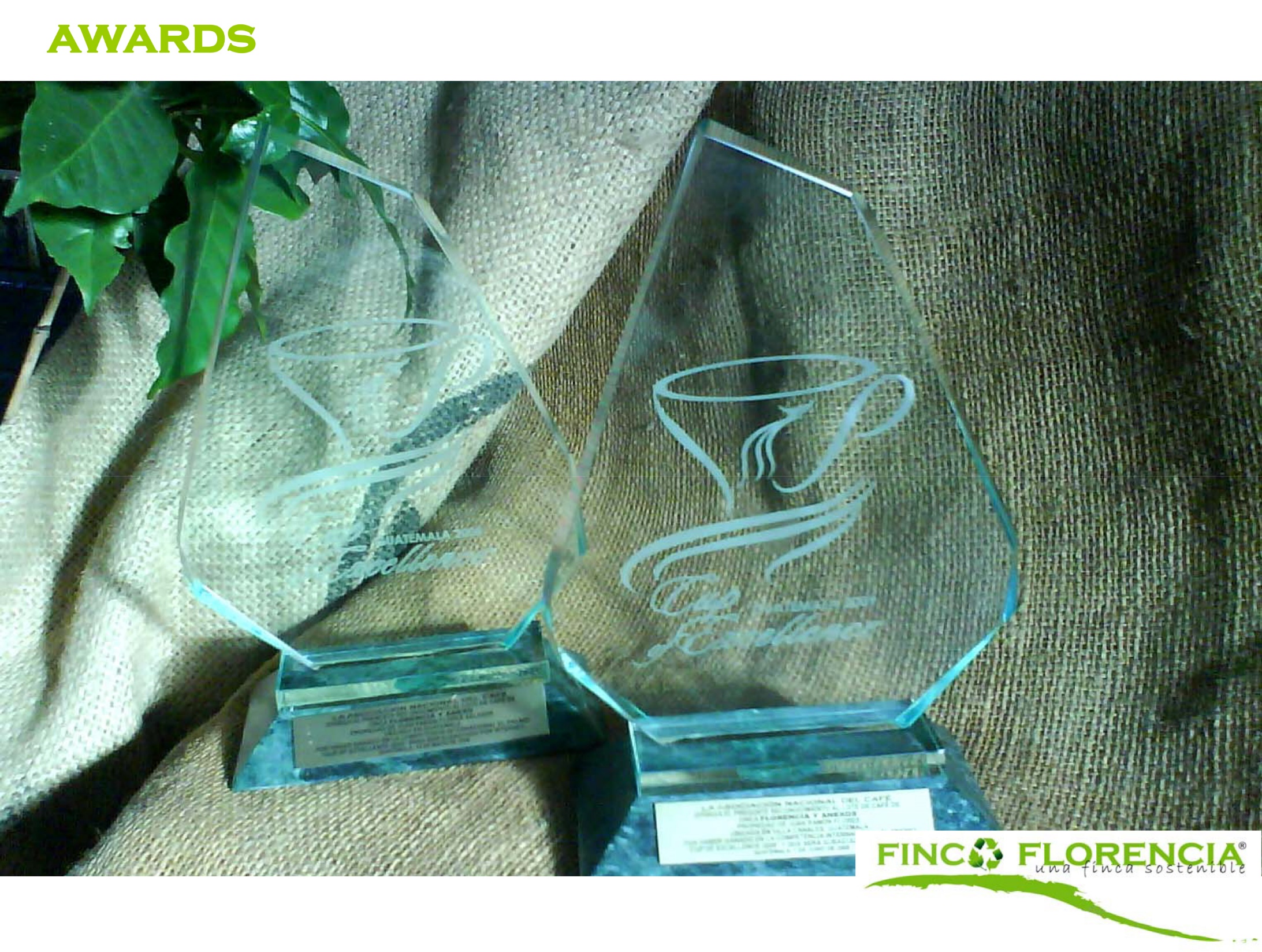 2 Cup of Excellence recognitions
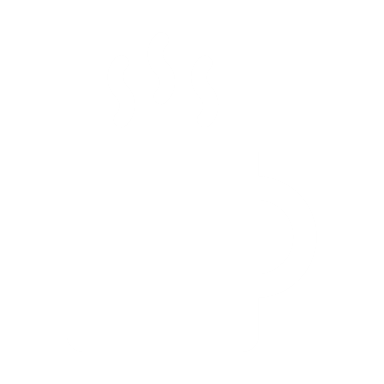 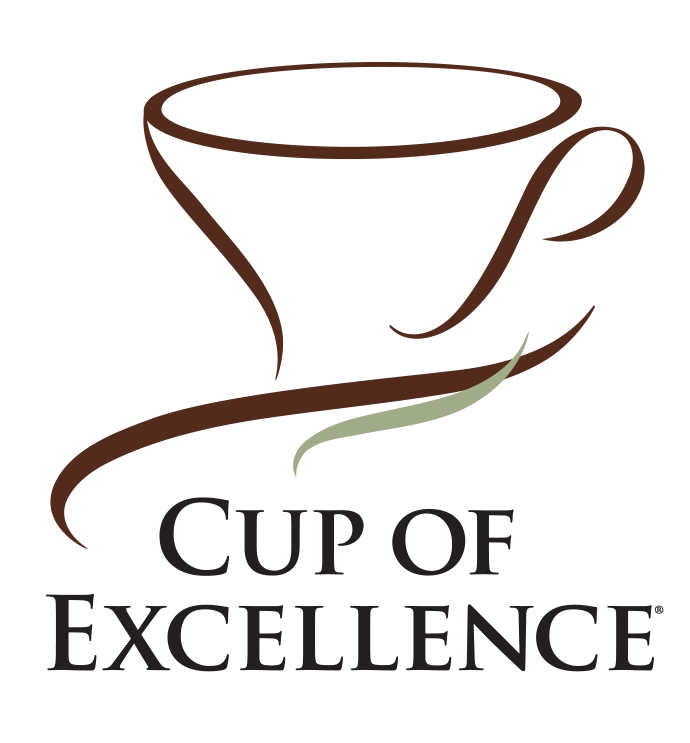 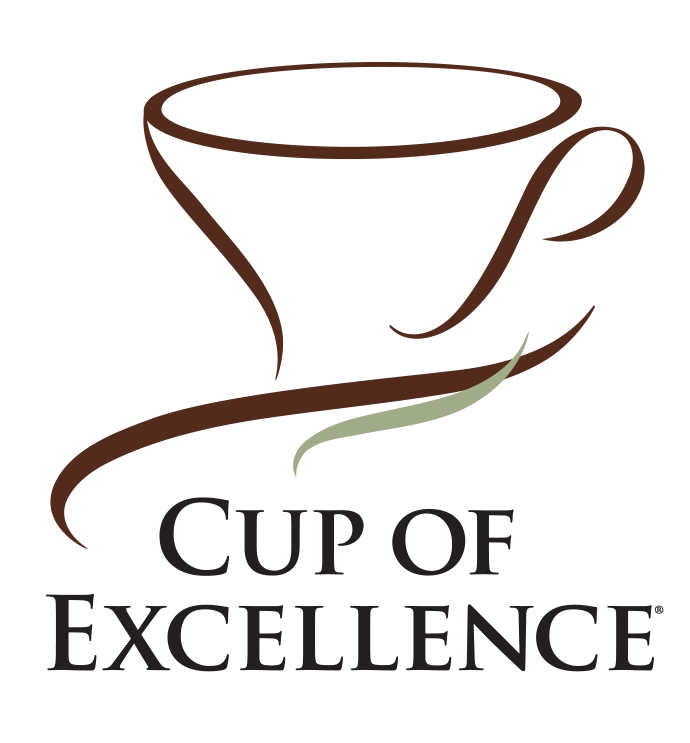 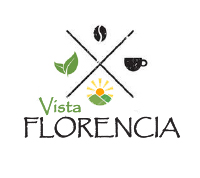 Awards
Guatemalan Architectural Bienal Award for Best Social Project
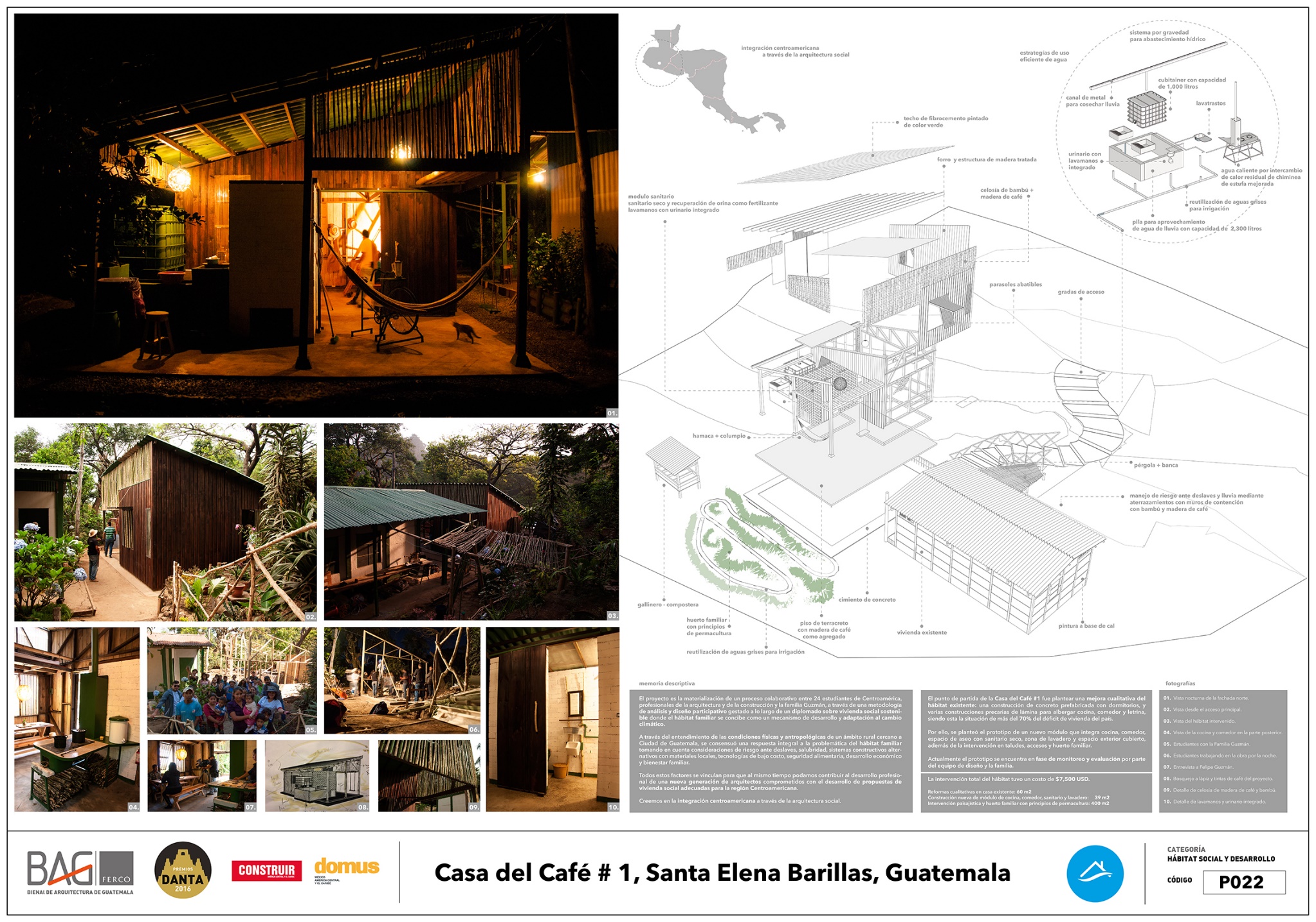 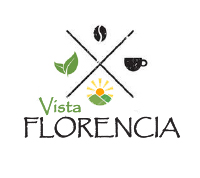 Contact
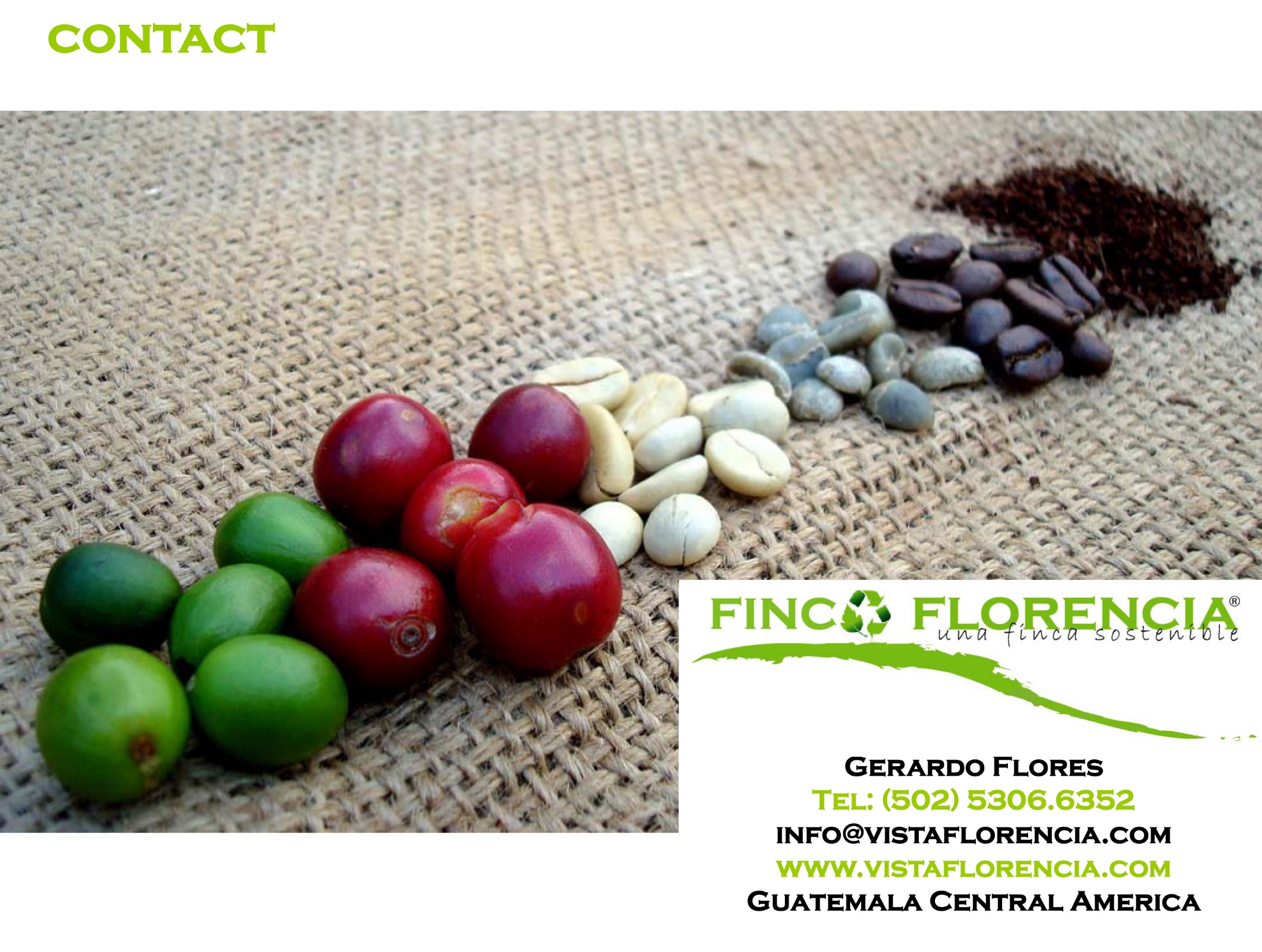 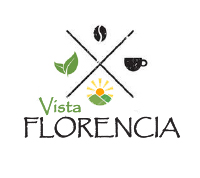 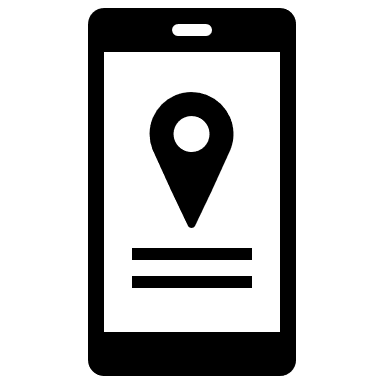 Gerardo Flores
WhatsApp: (502) 5306.6352
gerardofloresc@gmail.com

www.vista-florencia.com
Guatemala, Central America
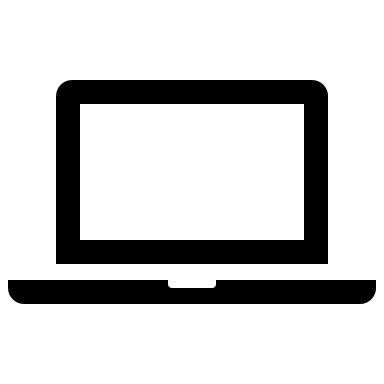